“Big Idea” Question
Intro
Review Concepts
Check-In Questions
Teacher Engagement
Vocabulary
Student-Friendly Definition
Examples & Non-Examples
Morphological Word Parts
Frayer Model
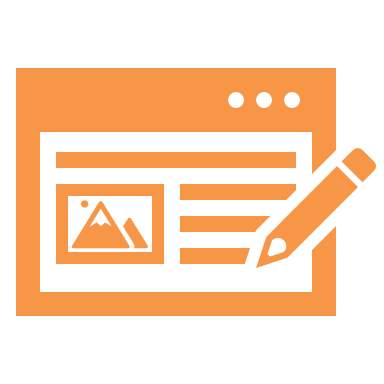 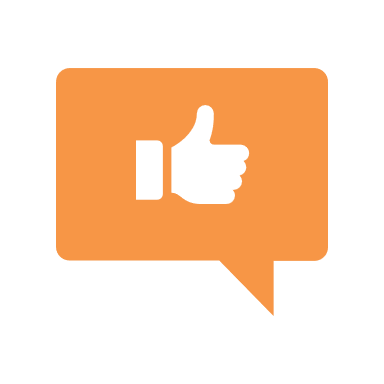 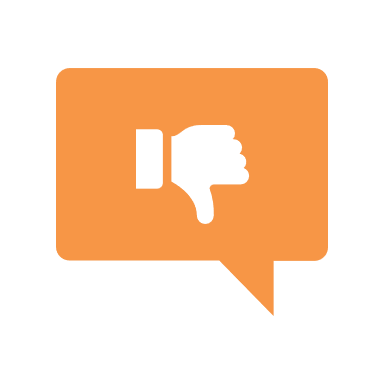 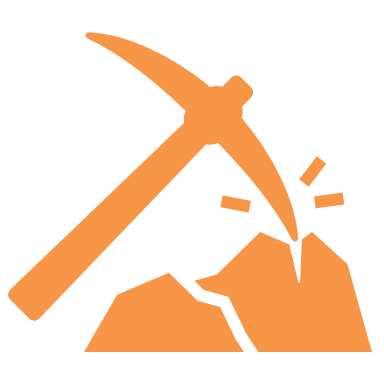 Simulation/Activity
[Speaker Notes: OK everyone, get ready for our next lesson.  Just as a reminder, these are the different components that our lesson may include, and you’ll see these icons in the top left corner of each slide so that you can follow along more easily!]
Intro
Marine Organism
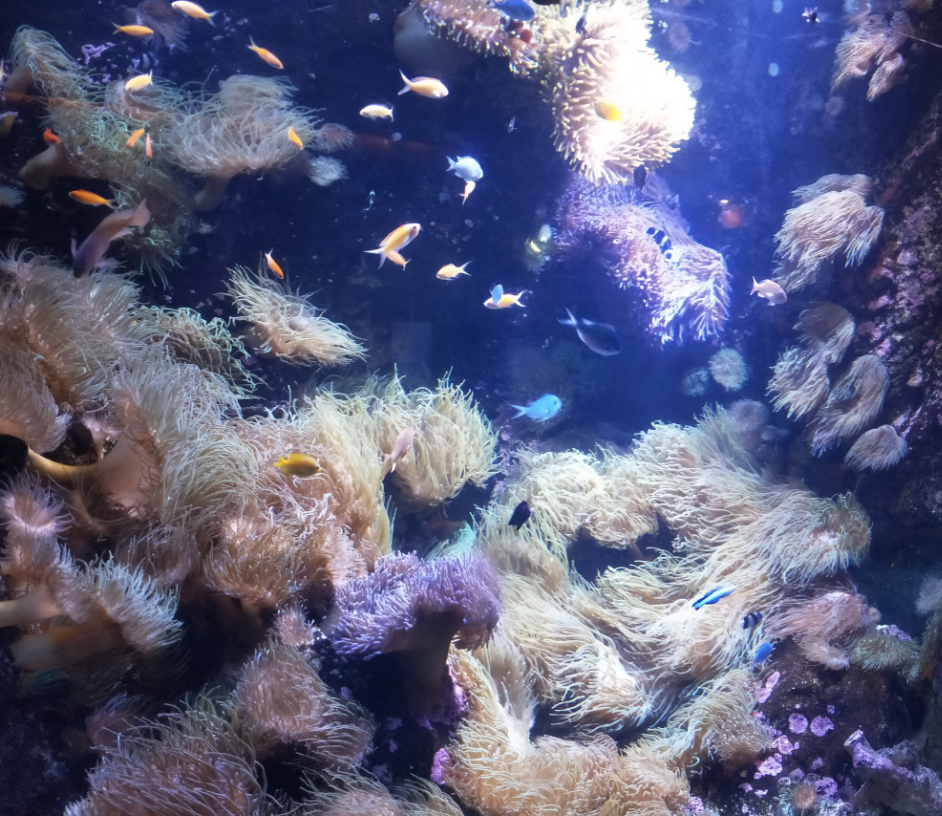 [Speaker Notes: Today, we’ll be learning about the word: Marine Organism.]
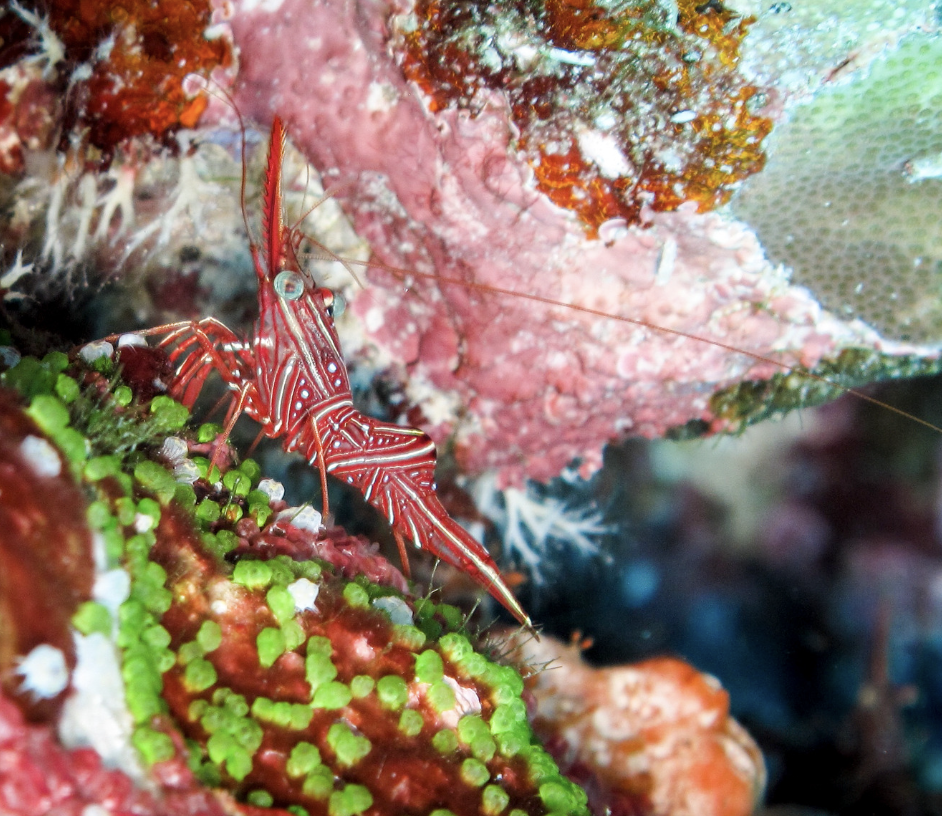 Big Question: How do the variety of marine organisms in the ocean add to the balance of life on Earth?
[Speaker Notes: Our “big question” is: How do the variety of marine organisms in the ocean add to the balance of life on Earth? 
[Pause and illicit predictions from students.]

I love all these thoughtful scientific hypotheses!  Be sure to keep this question and your predictions in mind as we move through these next few lessons, and we’ll continue to revisit it.]
[Speaker Notes: Before we move on to our new topic, let’s review some other words & concepts that you already learned and make sure you are firm in your understanding.]
Aquatic: living, growing, or often found in the water
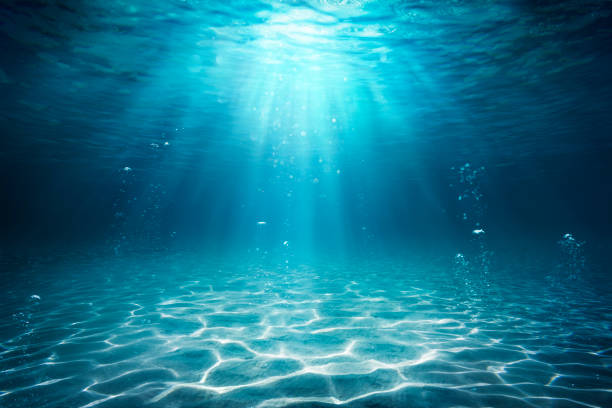 [Speaker Notes: Aquatic means something living, growing, or often found in water.]
Ocean: A giant body of saltwater.
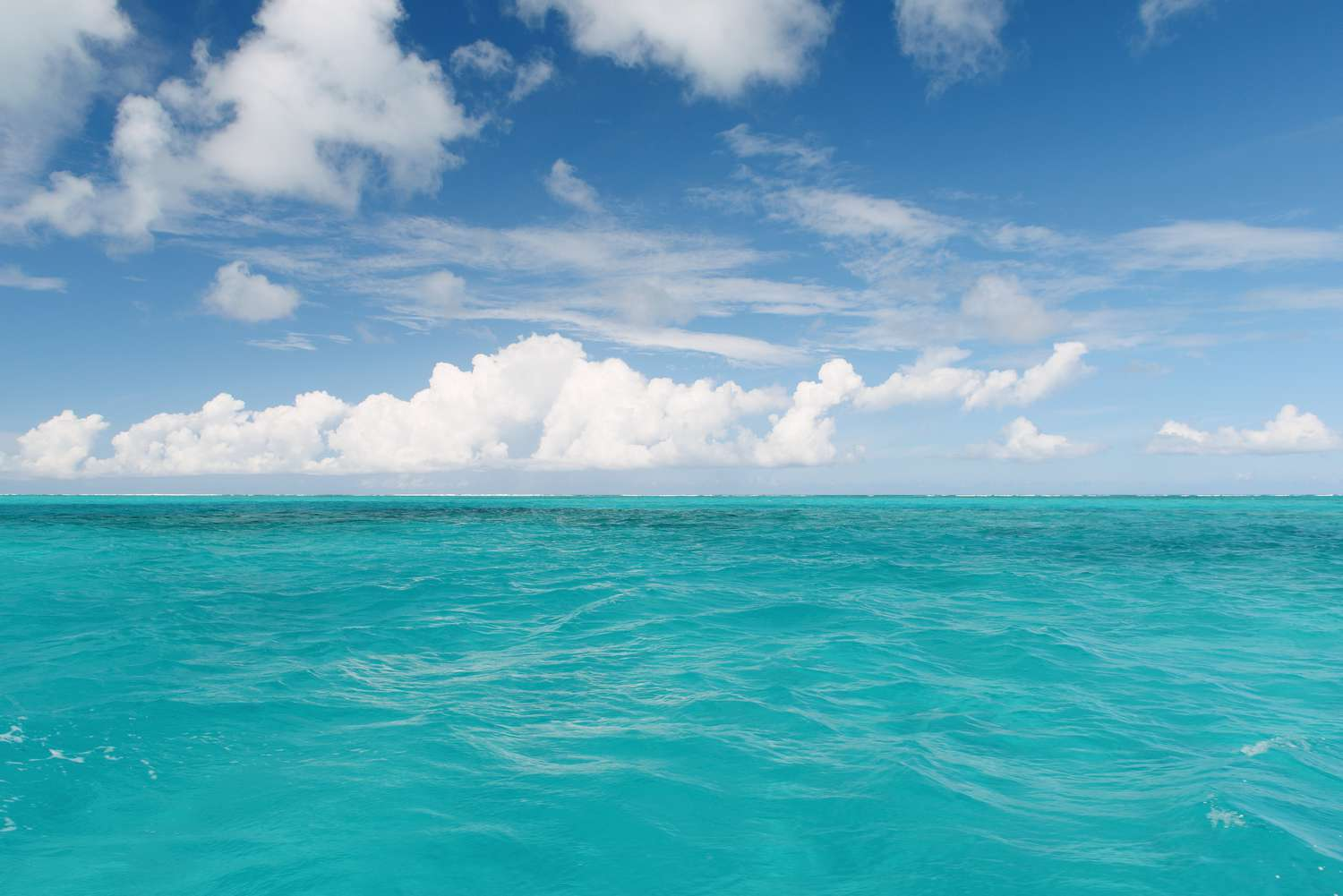 [Speaker Notes: An ocean is a giant body of saltwater.]
Organism: any living thing
[Speaker Notes: An organism is any living thing.]
[Speaker Notes: Now let’s pause for a moment to review the information we have covered already.]
Aquatic means living, growing, or often found in/on…
land
water
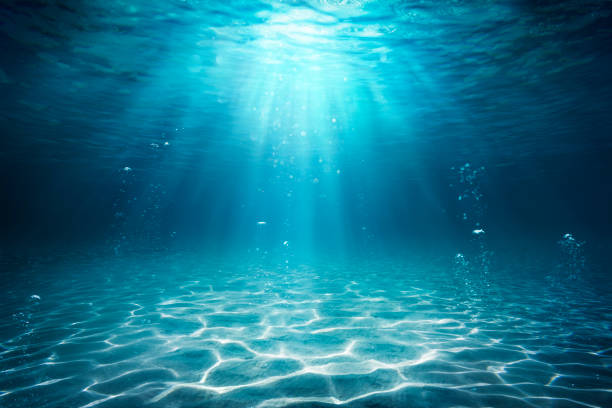 [Speaker Notes: Aquatic means living, growing, or often found in/on…

[water]]
Aquatic means living, growing, or often found in/on…
land
water
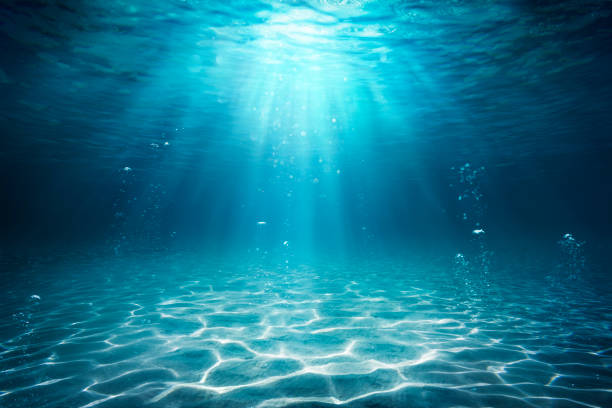 [Speaker Notes: Aquatic means living, growing, or often found in/on…

[water]]
True or False: An ocean is a giant body of fresh water.
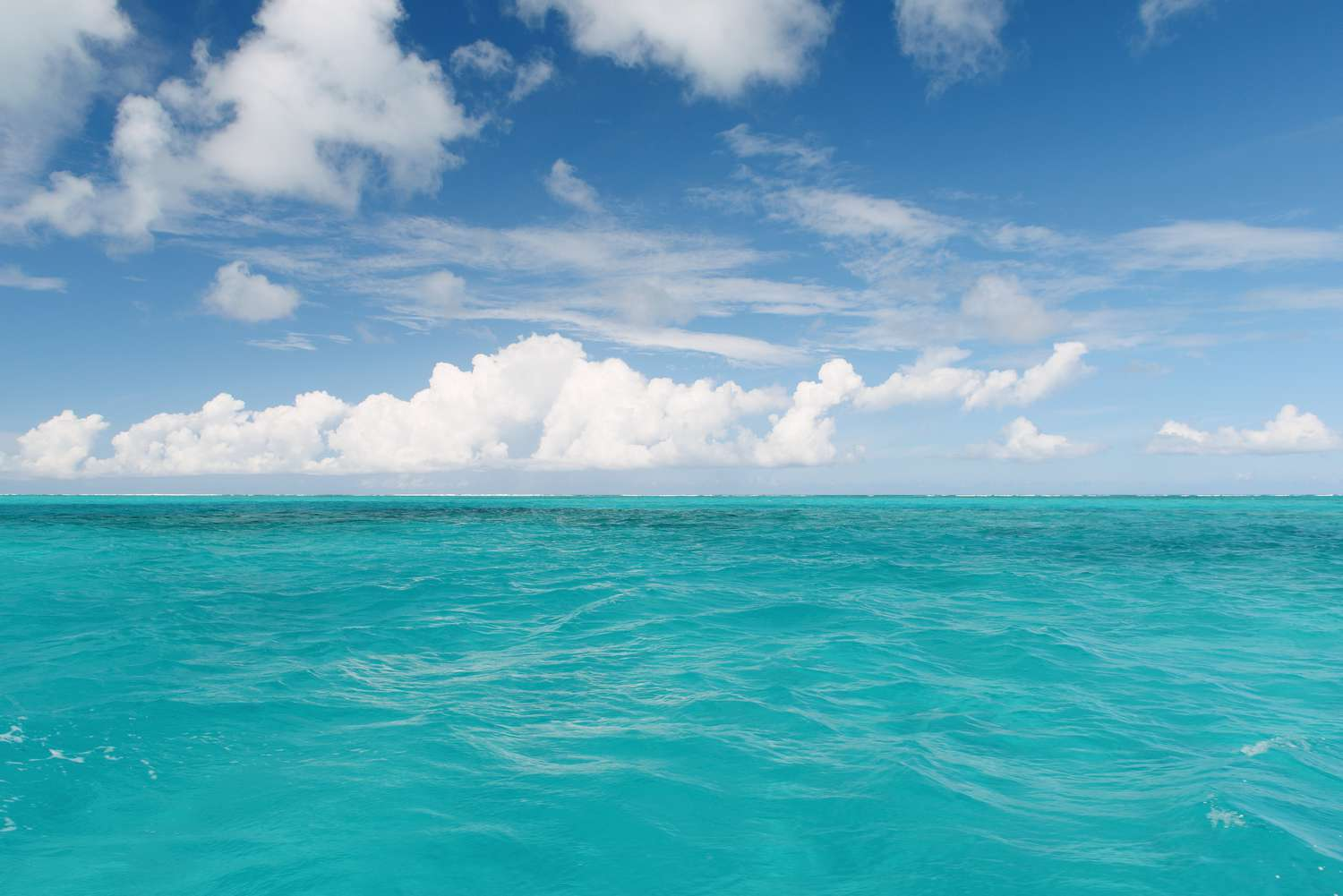 [Speaker Notes: True or False: An ocean is a giant body of fresh water.

[False]]
True or False: An ocean is a giant body of fresh water.
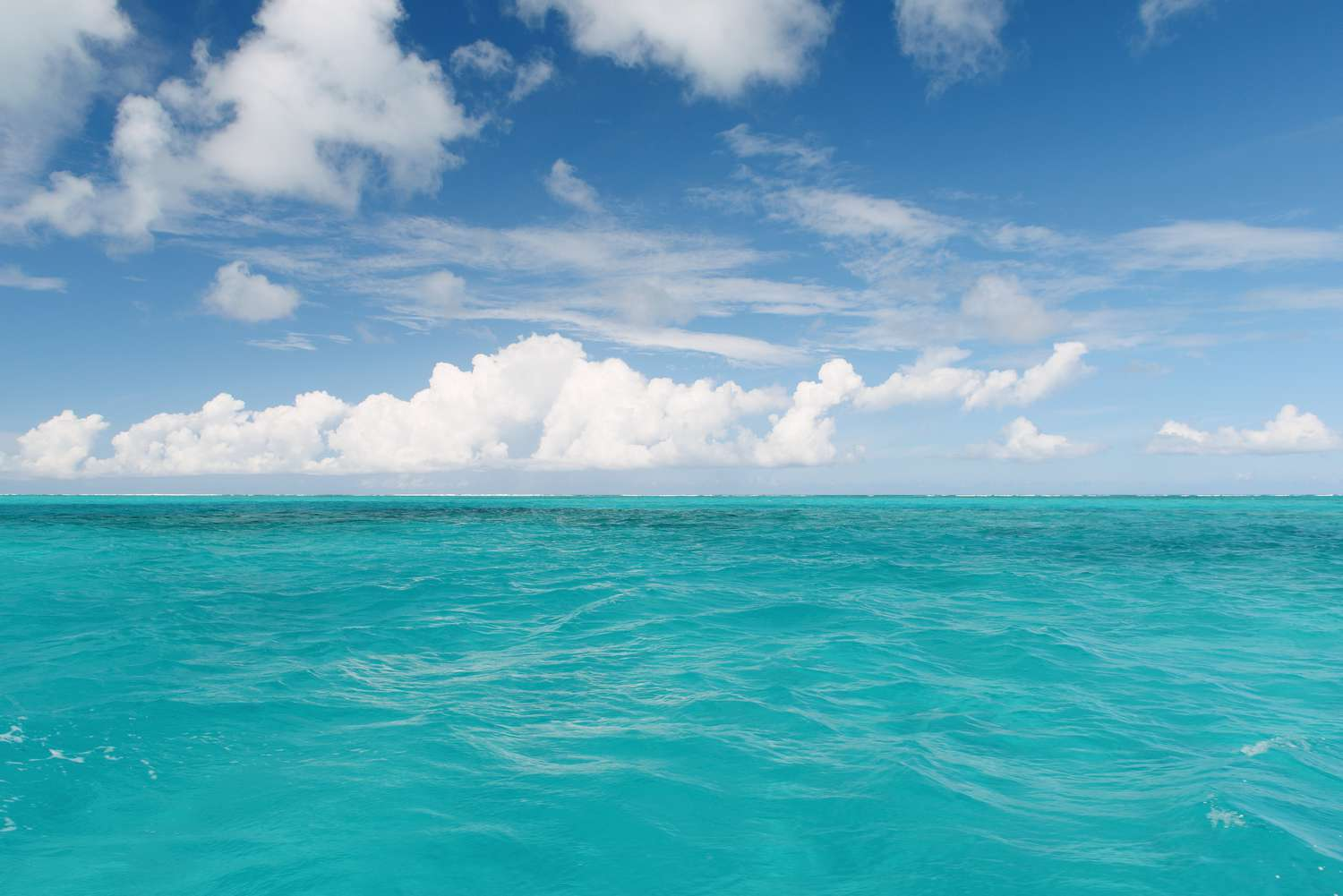 [Speaker Notes: False: An ocean is a giant body of saltwater.]
Organism: any                 thing
[Speaker Notes: An organism is any                thing.  

[living]]
Organism: any                 thing
[Speaker Notes: Organism: any living thing.]
Marine Organism
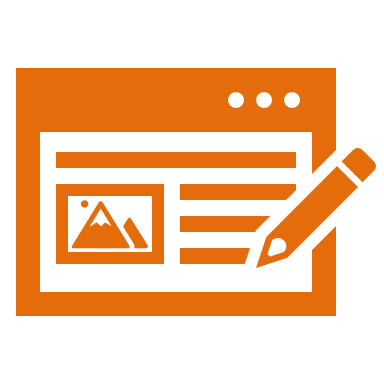 [Speaker Notes: Now that we’ve reviewed, let’s define the term marine organism.]
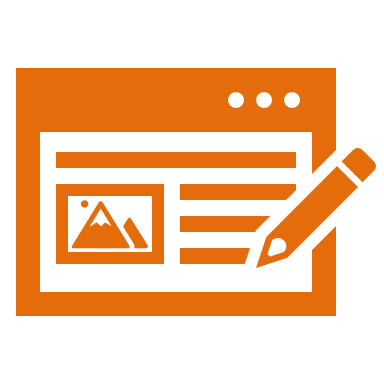 Marine Organism: any living thing that lives in the ocean
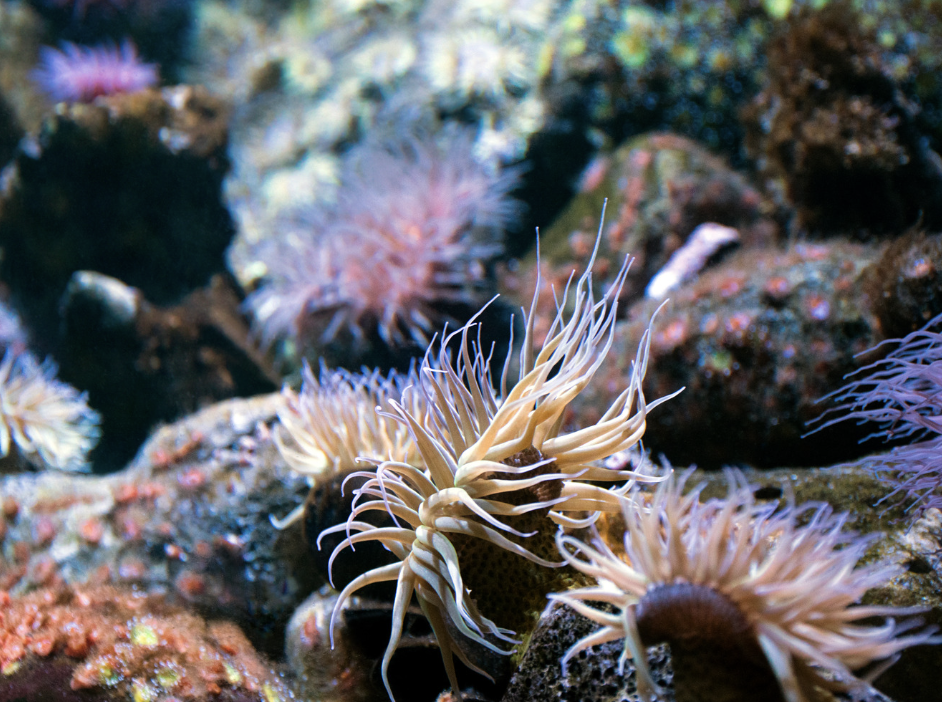 [Speaker Notes: Marine Organism: any living thing that lives in the ocean]
[Speaker Notes: Let’s check-in for understanding.]
What is a marine organism?
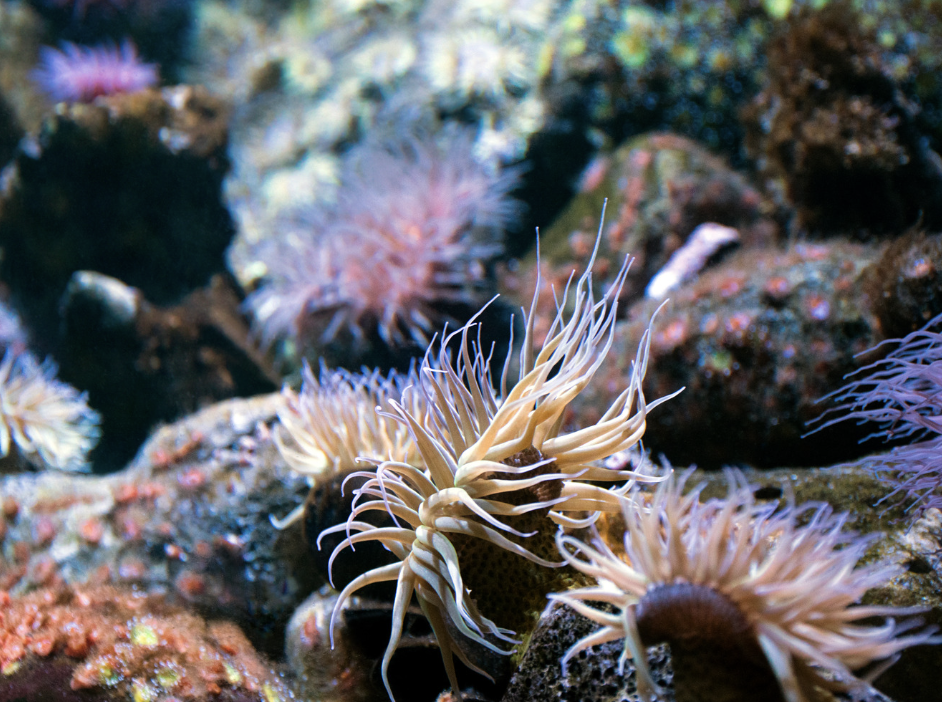 [Speaker Notes: What is are marine organism? 

[any living thing that lives in the ocean]]
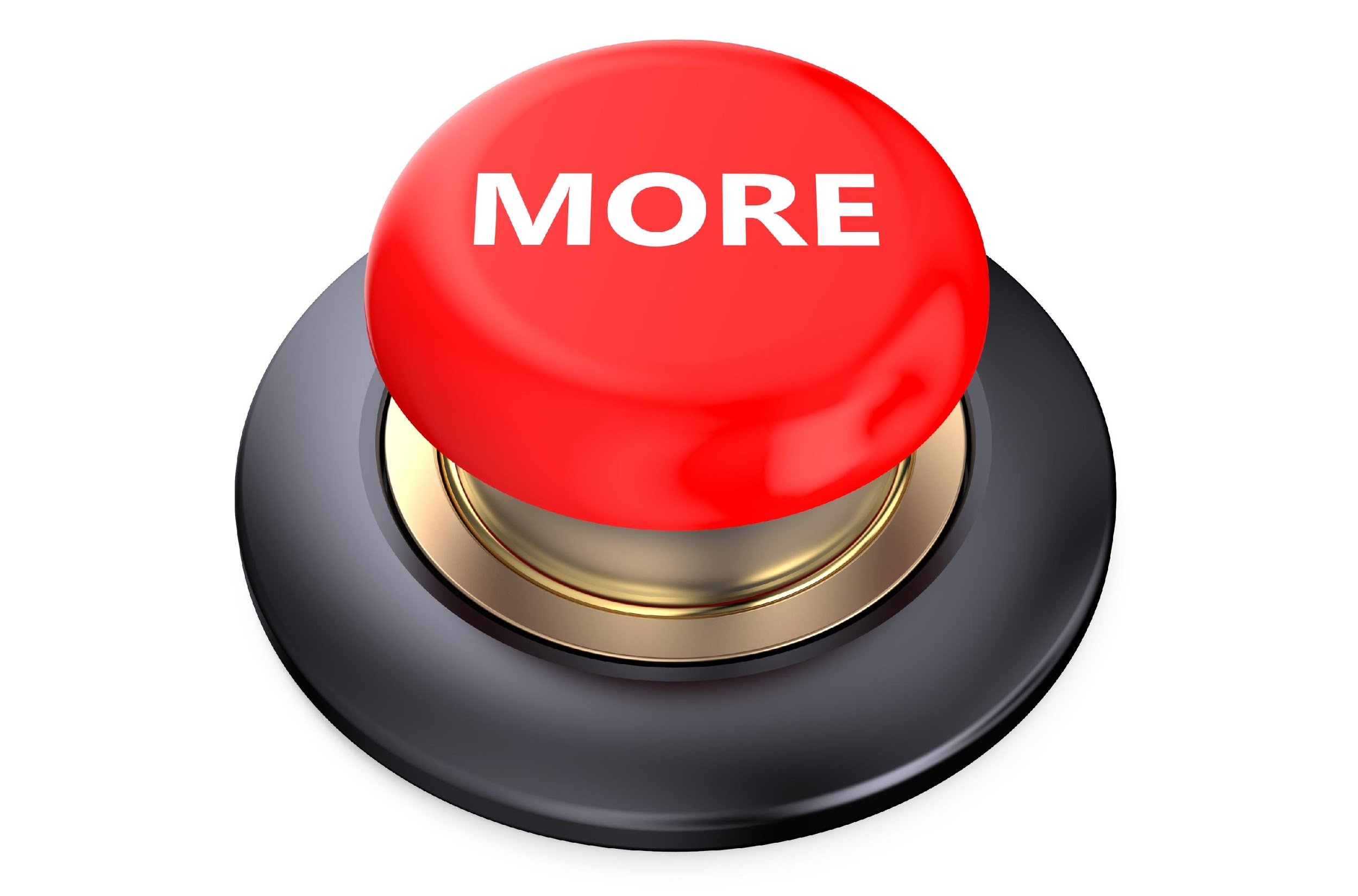 [Speaker Notes: That is the basic definition, but there is a bit more you need to know.]
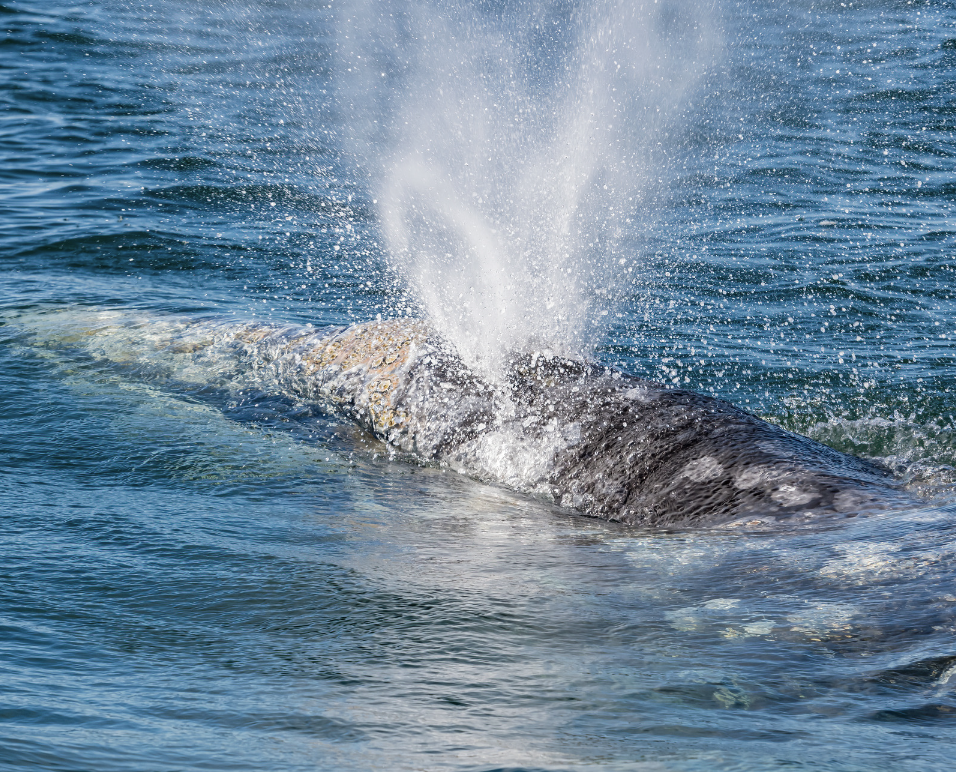 Adaptations to Water: Marine organisms have special adaptations that help them survive in the unique conditions of the ocean. For example, fish have gills to extract oxygen from water, while marine mammals like dolphins and whales have lungs for breathing air at the surface.
[Speaker Notes: Adaptations to Water: Marine organisms have special adaptations that help them survive in the unique conditions of the ocean. For example, fish have gills to extract oxygen from water, while marine mammals like dolphins and whales have lungs for breathing air at the surface.]
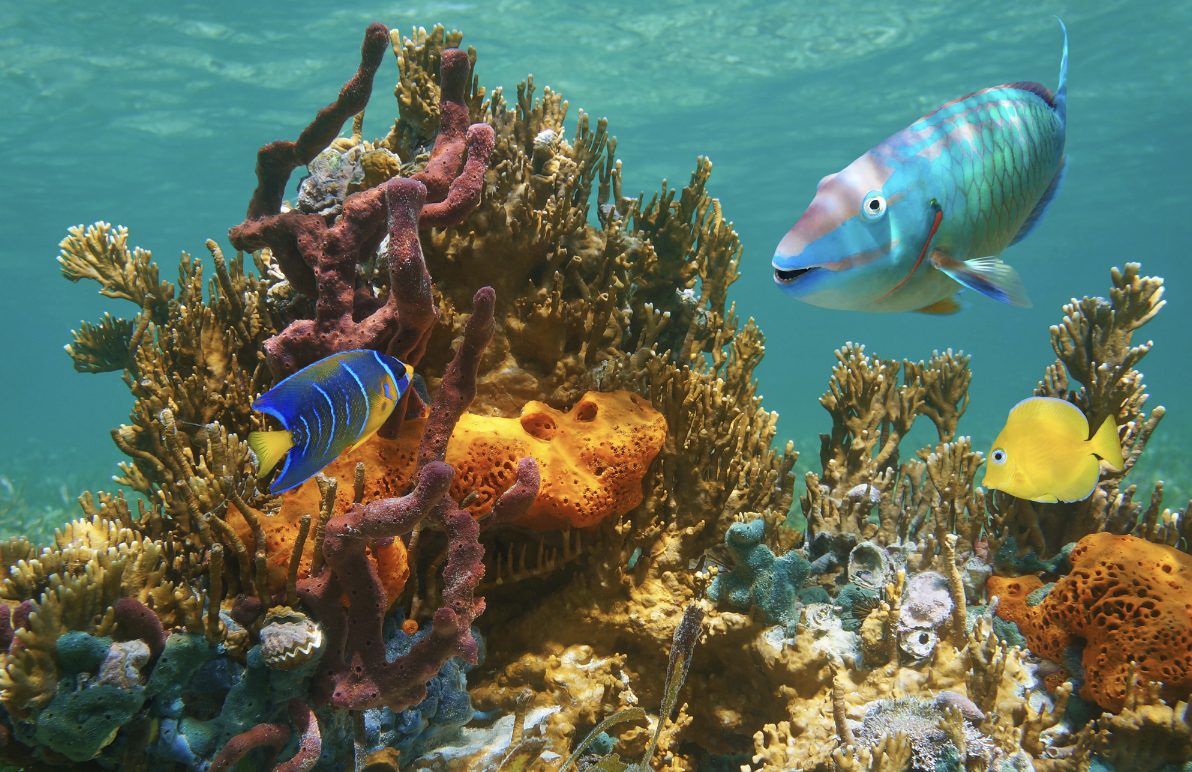 Diversity of Life: The ocean is teeming with diversity, and marine organisms come in all shapes and sizes. From tiny microscopic plankton to massive whales, the variety of life in the ocean is astonishing. This diversity is crucial for maintaining a balanced and healthy marine ecosystem.
[Speaker Notes: Diversity of Life: The ocean is teeming with diversity, and marine organisms come in all shapes and sizes. From tiny microscopic plankton to massive whales, the variety of life in the ocean is astonishing. This diversity is crucial for maintaining a balanced and healthy marine ecosystem.]
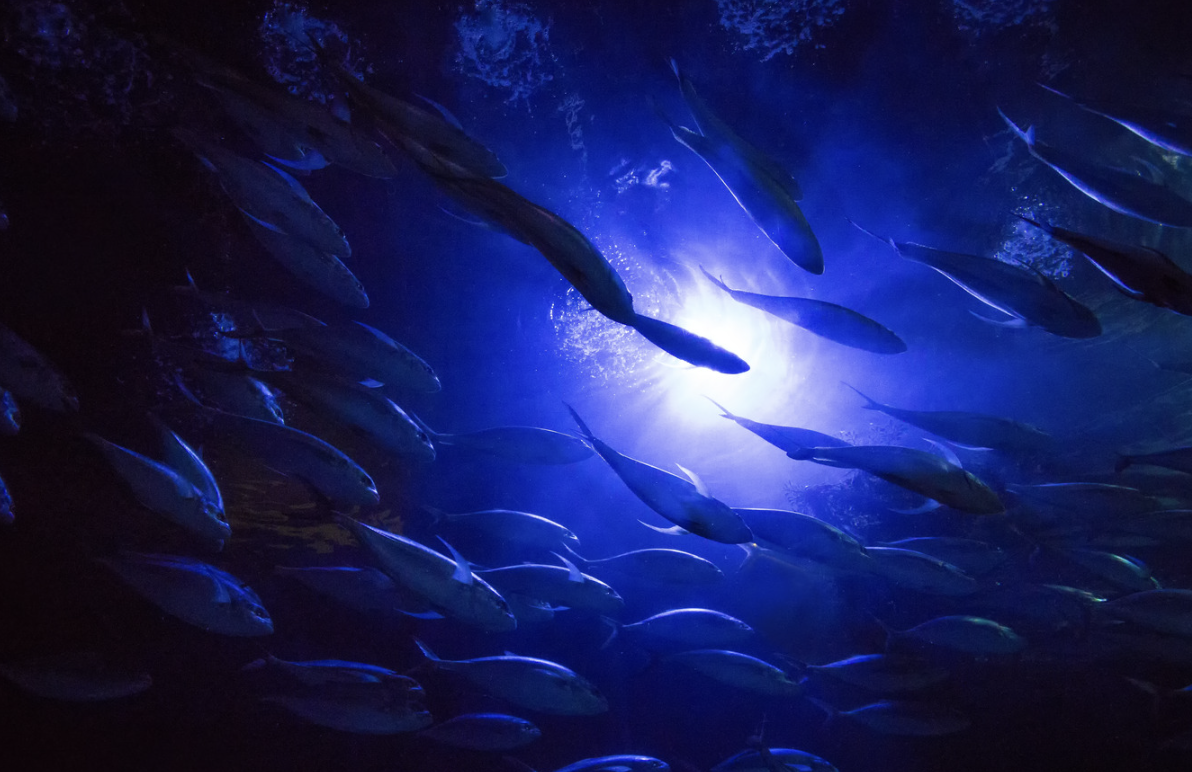 Habitats in the Ocean: Marine organisms inhabit various zones within the ocean, including the surface, the deep sea, and everything in between. Some organisms, like seaweed and coral, thrive in shallow, sunlit waters, while others, like certain types of fish, are adapted to the dark depths.
[Speaker Notes: Habitats in the Ocean: Marine organisms inhabit various zones within the ocean, including the surface, the deep sea, and everything in between. Some organisms, like seaweed and coral, thrive in shallow, sunlit waters, while others, like certain types of fish, are adapted to the dark depths.]
[Speaker Notes: Let’s check-in for understanding.]
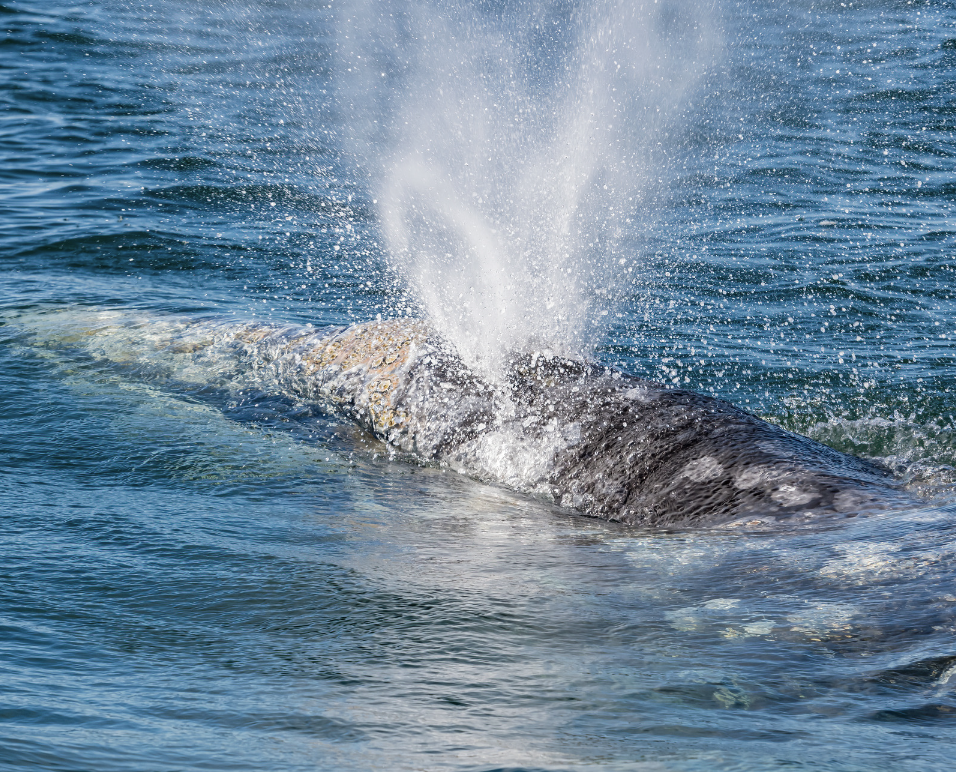 True or False: Marine organisms have special adaptations that help them survive in the unique conditions of the ocean.
[Speaker Notes: True or False: Marine organisms have special adaptations that help them survive in the unique conditions of the ocean. 

[True]]
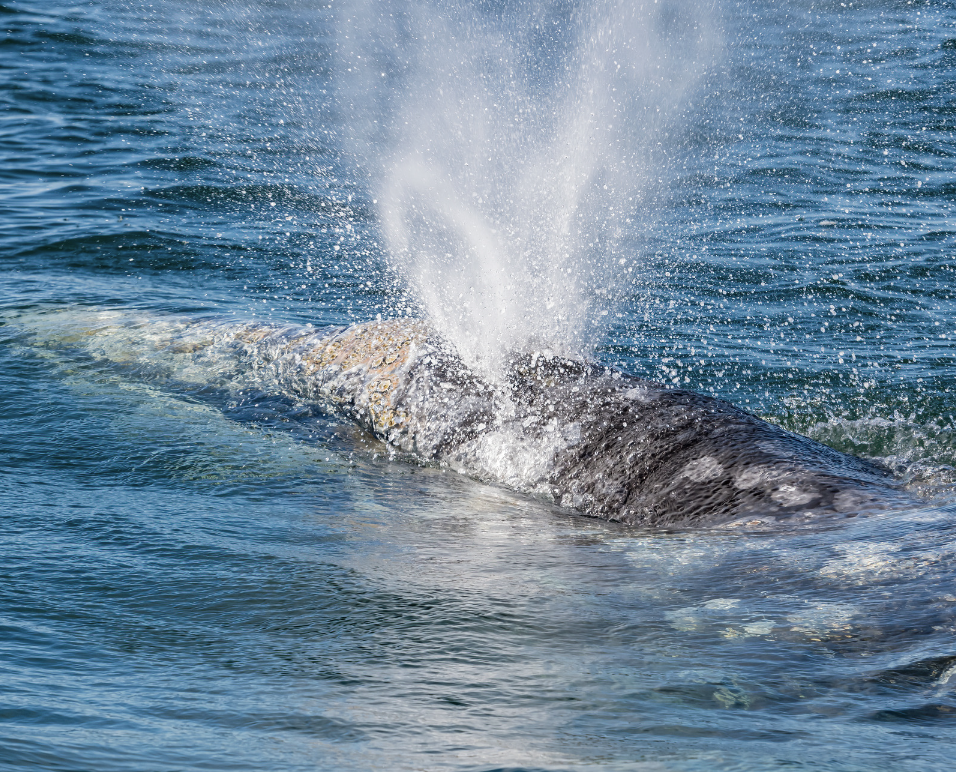 True or False: Marine organisms have special adaptations that help them survive in the unique conditions of the ocean.
[Speaker Notes: True: Marine organisms have special adaptations that help them survive in the unique conditions of the ocean.]
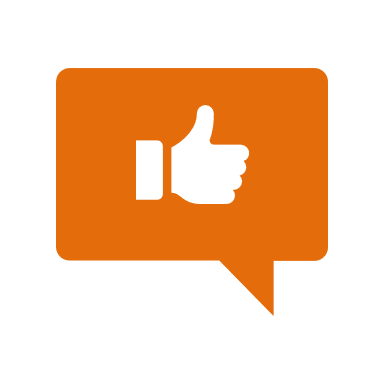 [Speaker Notes: Now, let’s talk about some examples of ocean.]
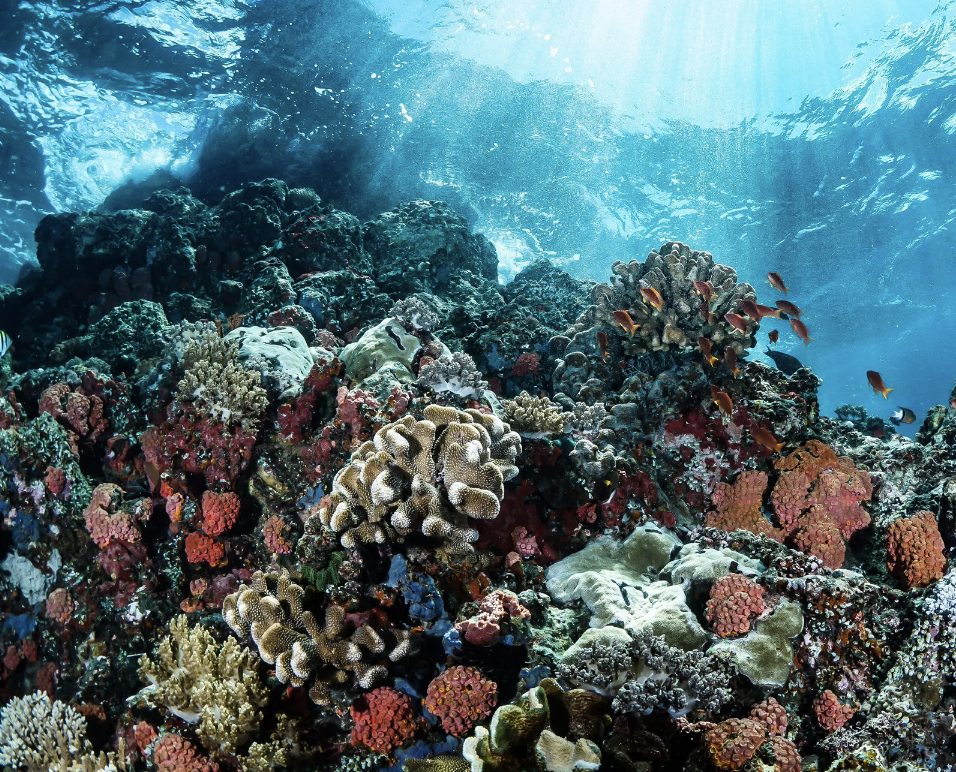 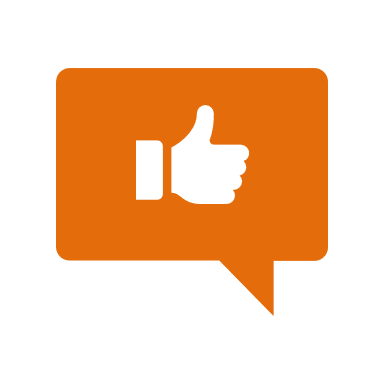 Coral is an example of a marine organism. It is a living thing that lives in the ocean.
[Speaker Notes: Coral is an example of a marine organism. It is a living thing that lives in the ocean.]
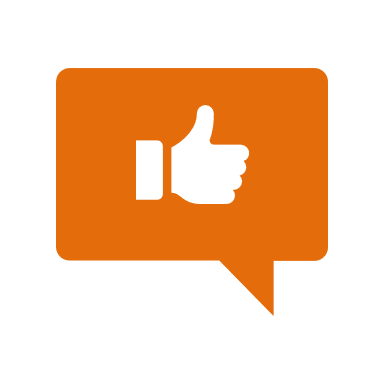 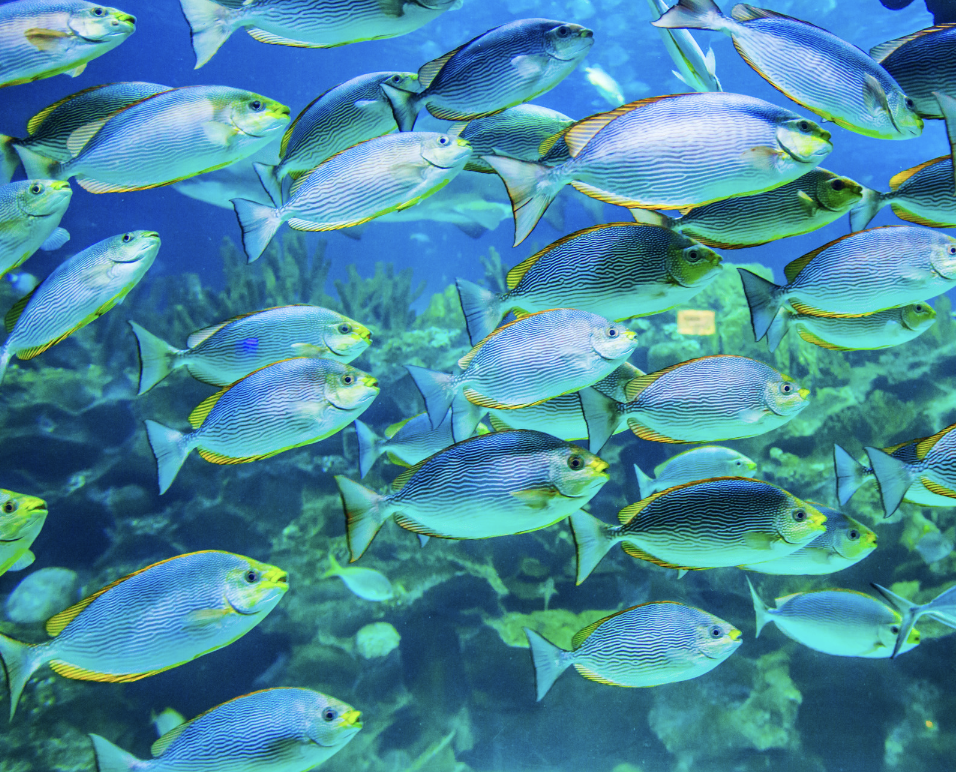 Fish are an example of a marine organism. They are living things that live in the ocean.
[Speaker Notes: Fish are an example of a marine organism. They are living things that live in the ocean.]
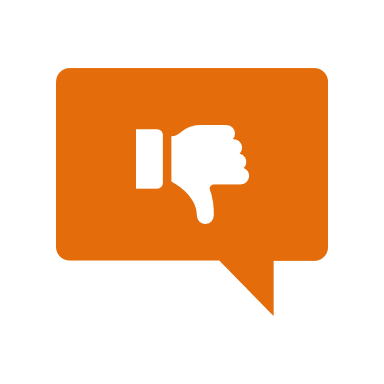 [Speaker Notes: Now, let’s talk about some non-examples of ocean.]
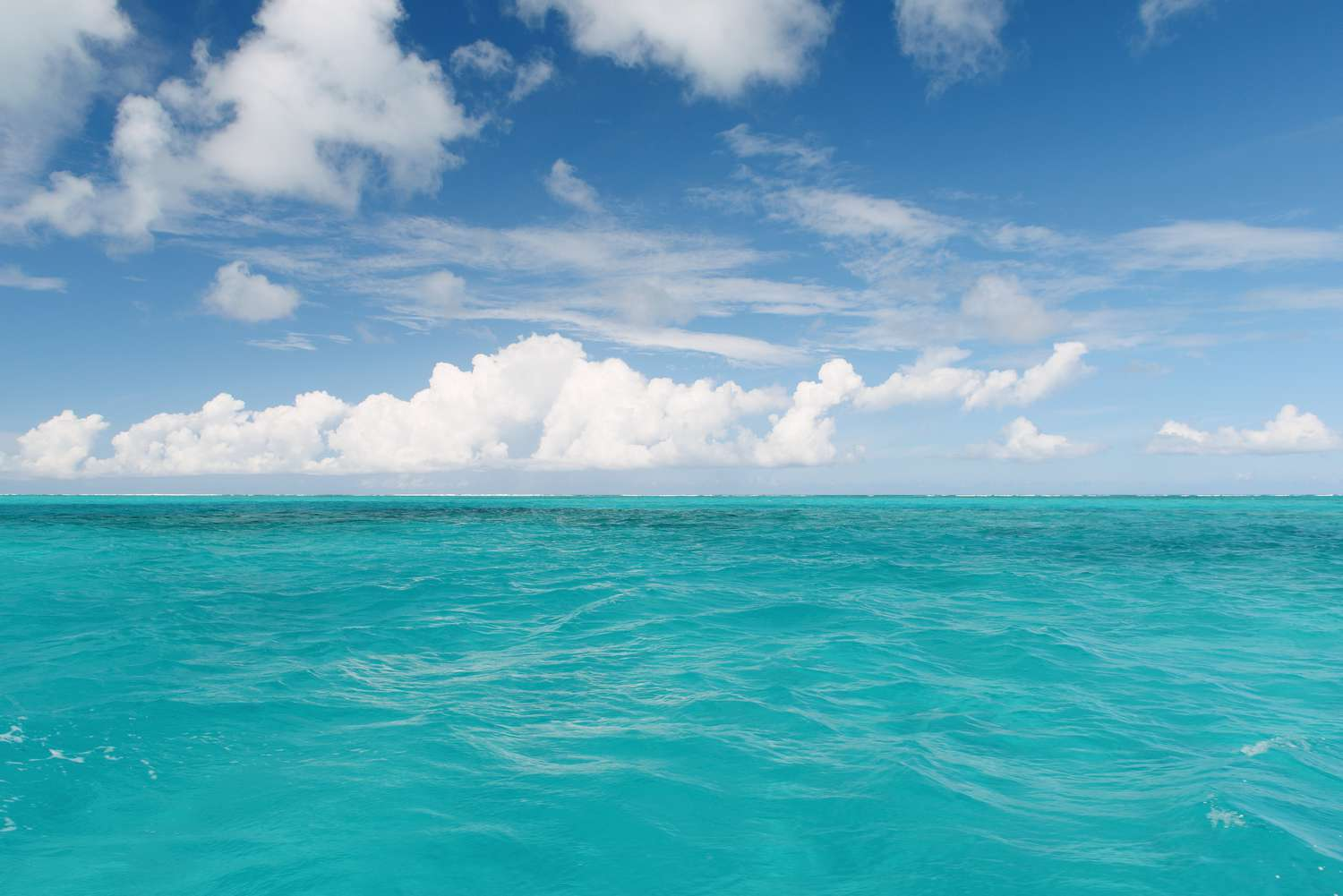 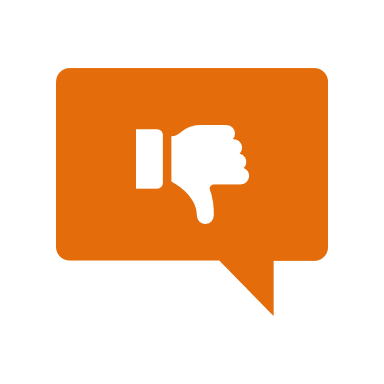 Saltwater is NOT an example of a marine organism. Even though saltwater makes up the ocean it is not a living thing.
[Speaker Notes: Saltwater is NOT an example of a marine organism. Even though saltwater makes up the ocean it is not a living thing.]
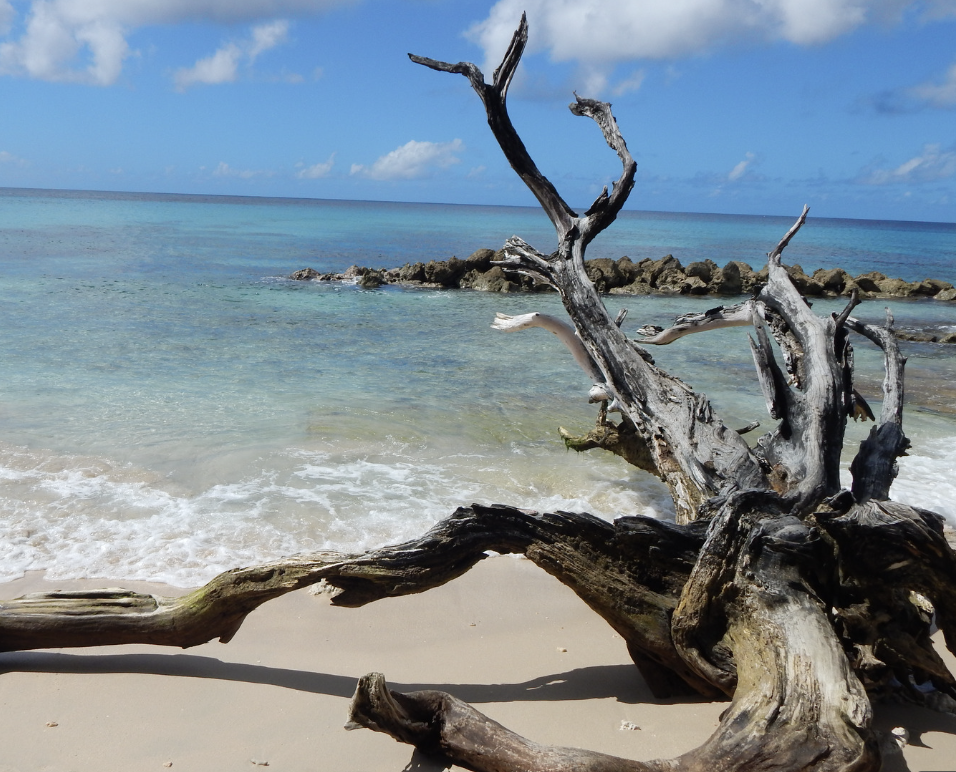 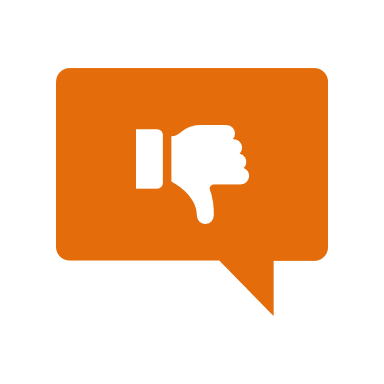 Driftwood is also NOT an example of a marine organism. Driftwood may be found in the ocean, but it is not a living thing.
[Speaker Notes: Driftwood is also NOT an example of a marine organism. Driftwood may be found in the ocean, but it is not a living thing.]
[Speaker Notes: Now let’s pause for a moment to check your understanding.]
Why are saltwater and driftwood NOT examples of marine organisms?
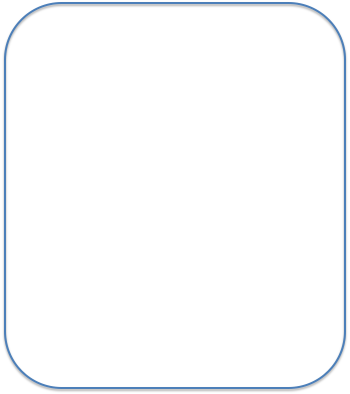 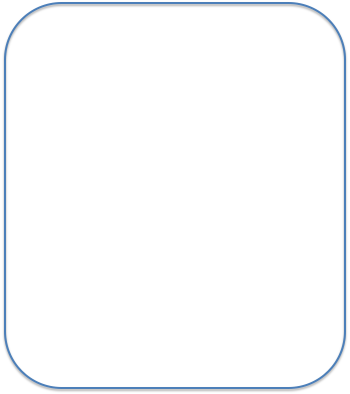 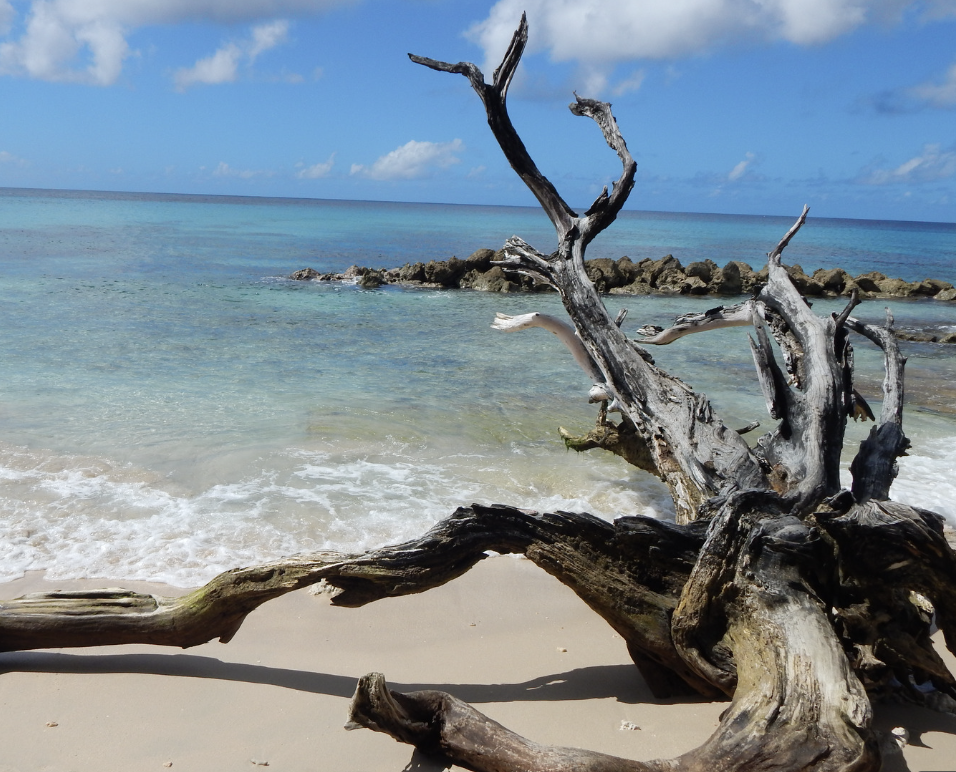 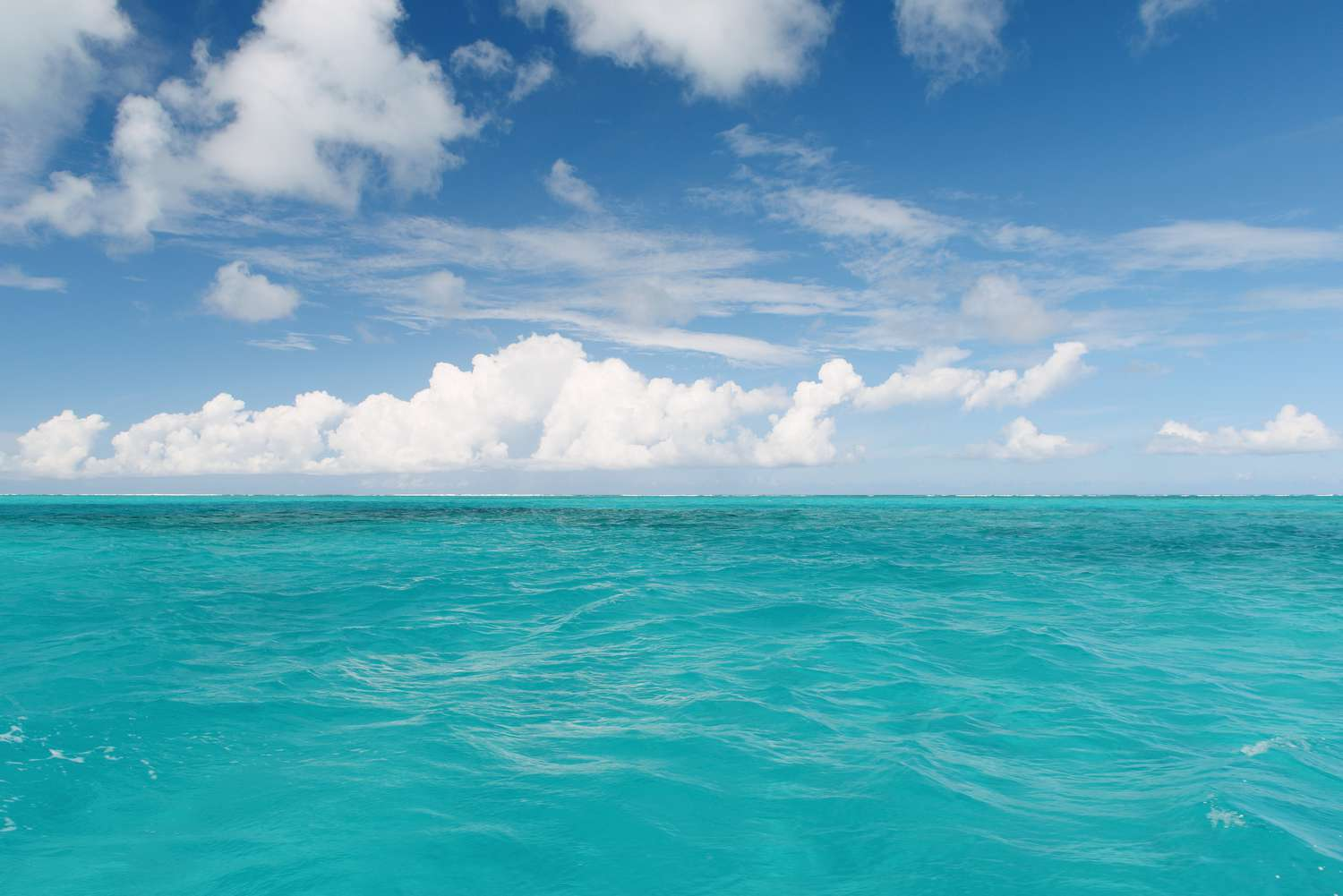 [Speaker Notes: Why are saltwater and driftwood NOT examples of marine organisms?

[They are not living things]]
Remember!!!
[Speaker Notes: So remember!]
Marine Organisms: any living thing that lives in the ocean
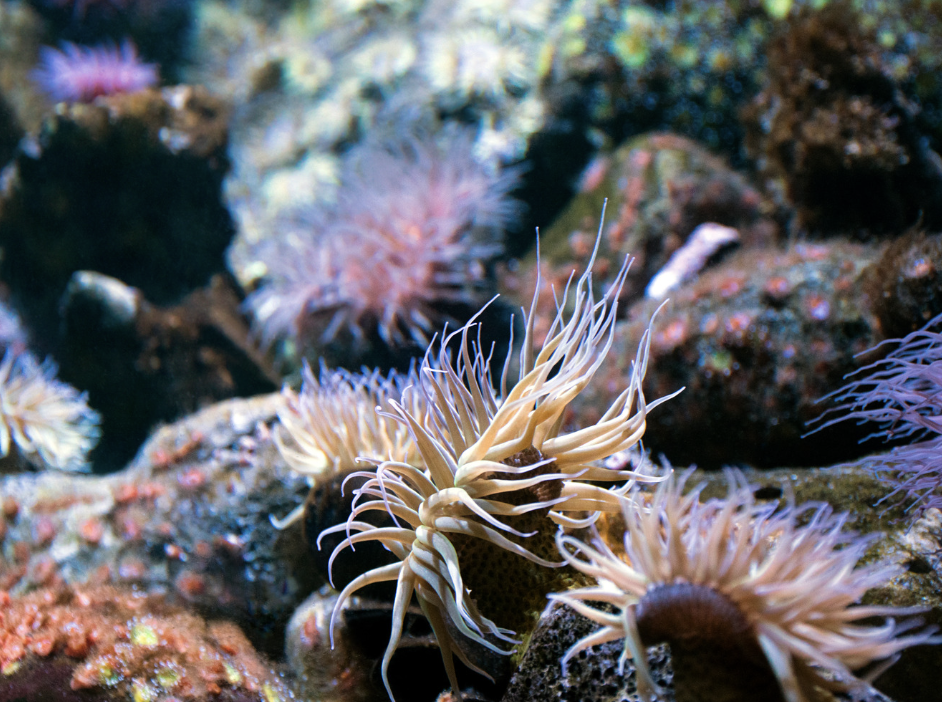 [Speaker Notes: Marine Organisms: any living thing that lives in the ocean]
[Speaker Notes: We will now complete this concept map, called a Frayer model, to summarize and further clarify what you have learned about the term ocean.]
Picture
Definition
Marine Organisms
Example
How do marine organisms impact my life?
[Speaker Notes: To complete the Frayer model, we will choose from four choices the correct picture, definition, example, and response to the question, “How do marine organisms impact my life?” Select the best response for each question using the information you just learned. As we select responses, we will see how this model looks filled in for the term marine organisms.]
Directions: Choose the correct picture of marine organisms from the choices below.
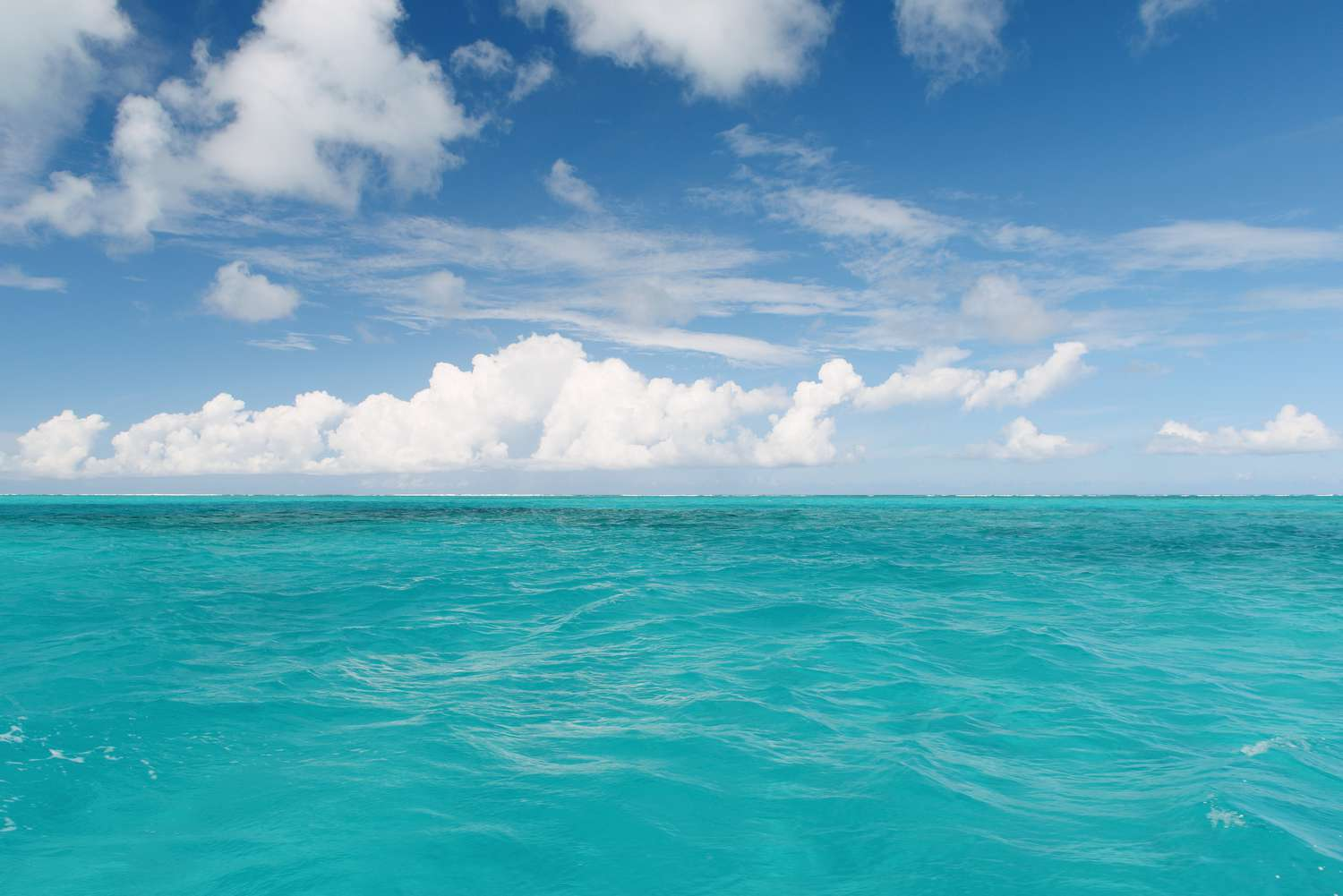 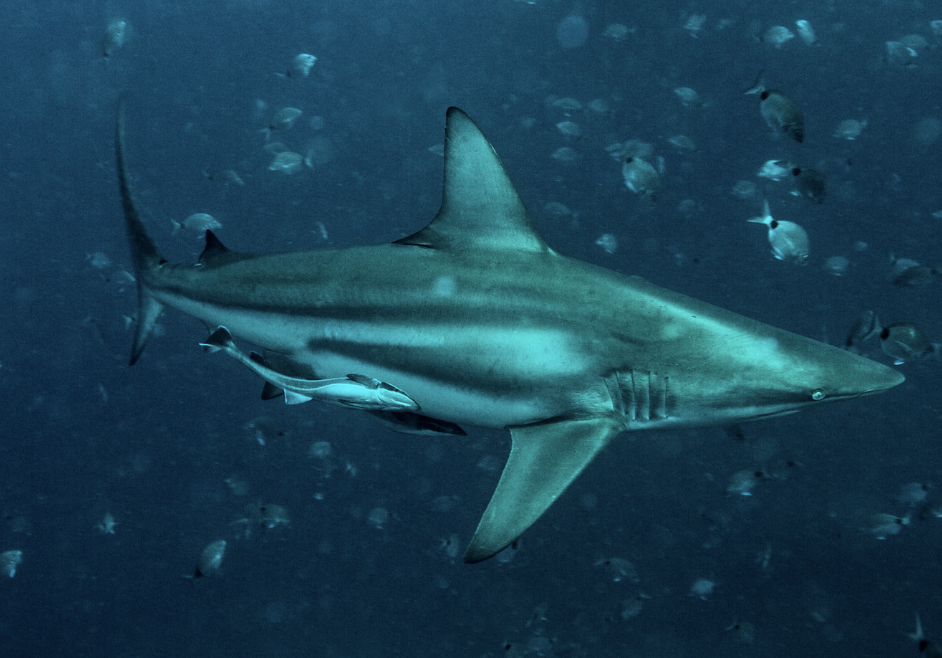 B
A
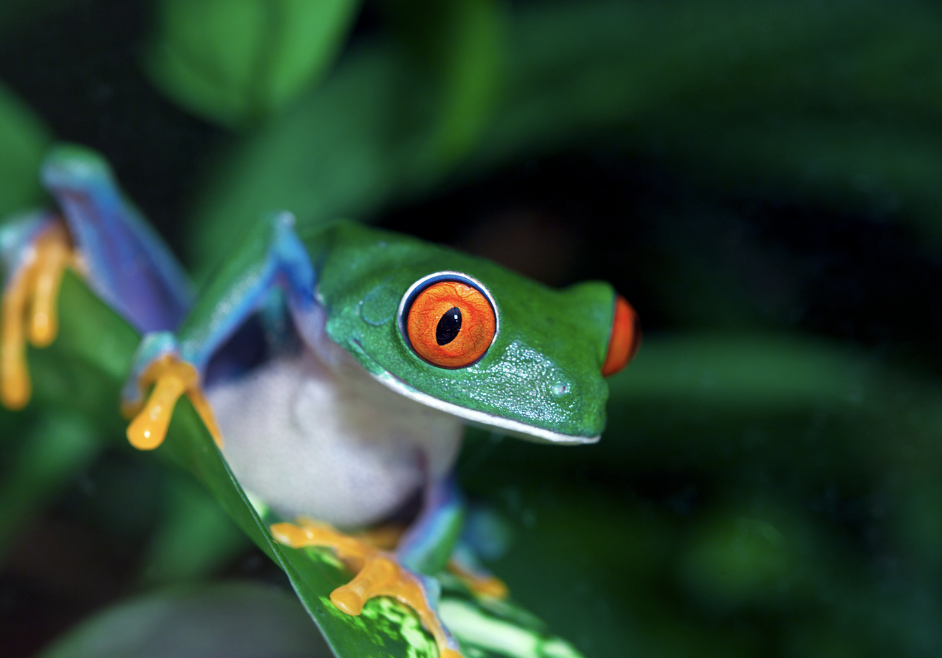 D
C
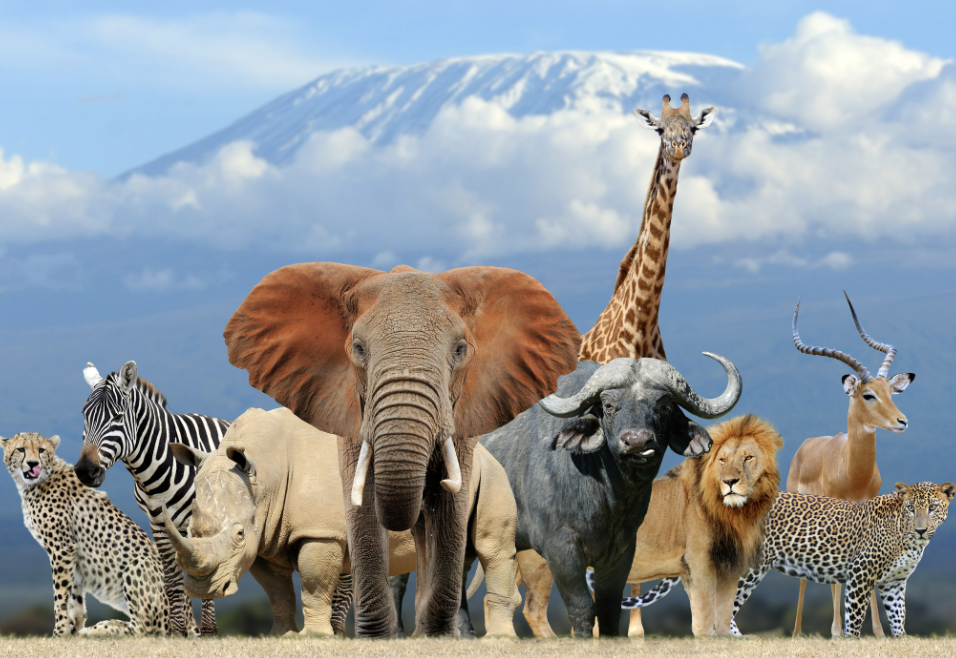 [Speaker Notes: Choose the one correct picture of marine organisms from these four choices.]
Directions: Choose the correct picture of marine organisms from the choices below.
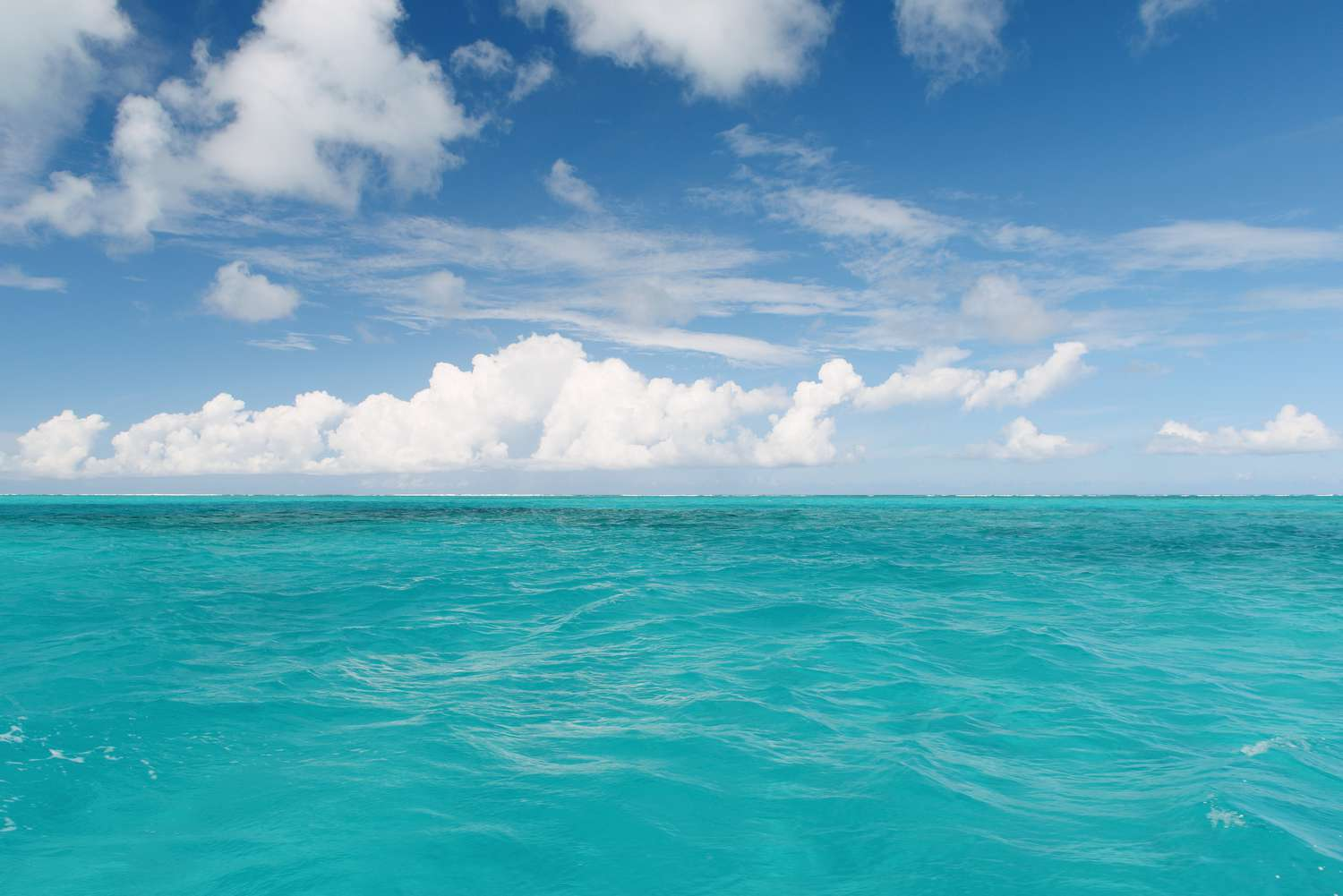 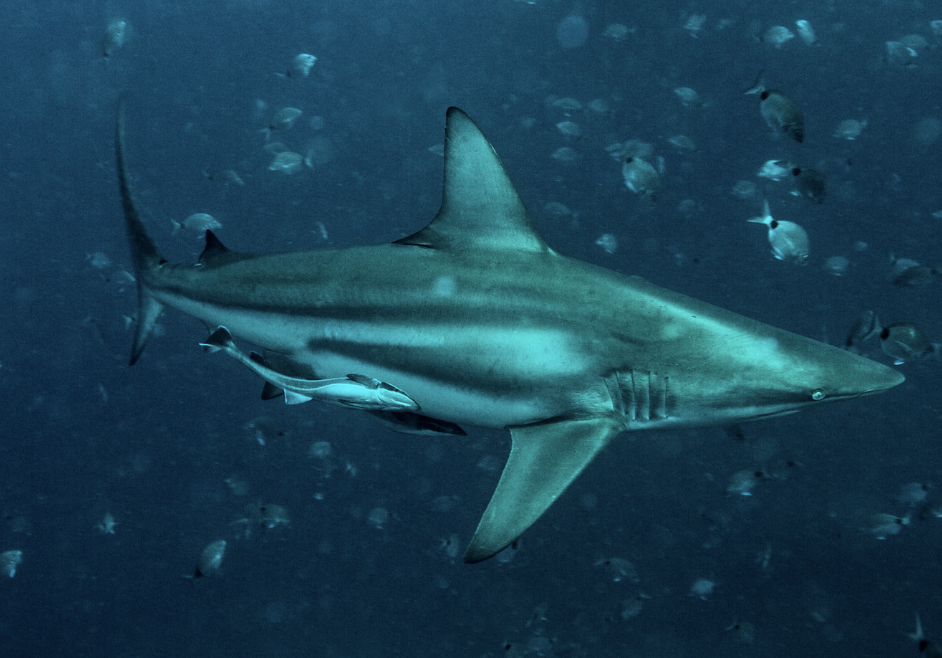 B
A
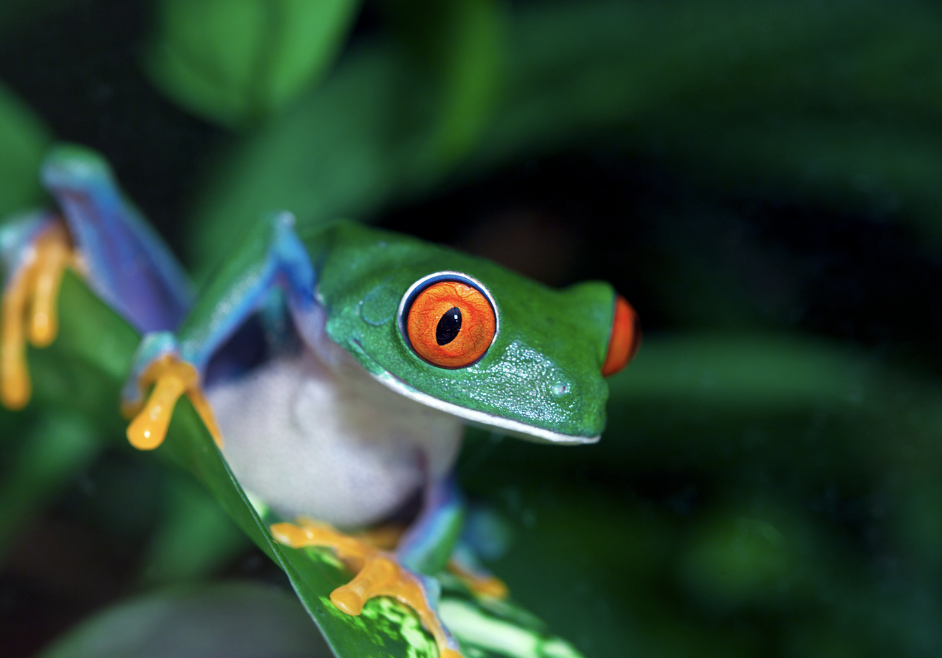 D
C
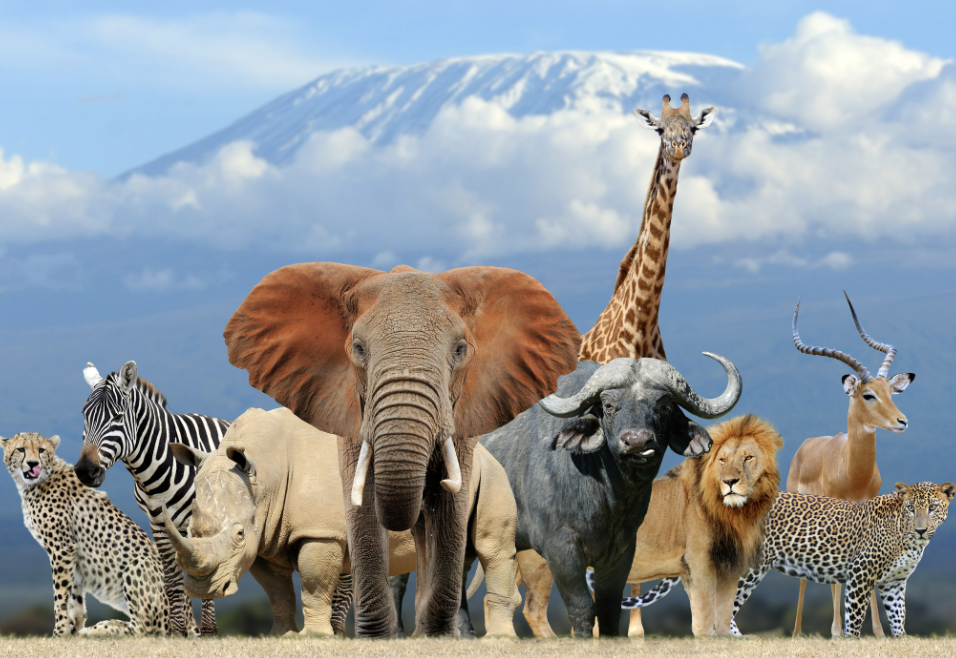 [Speaker Notes: Choose the one correct picture of marine organisms from these four choices.]
Picture
Definition
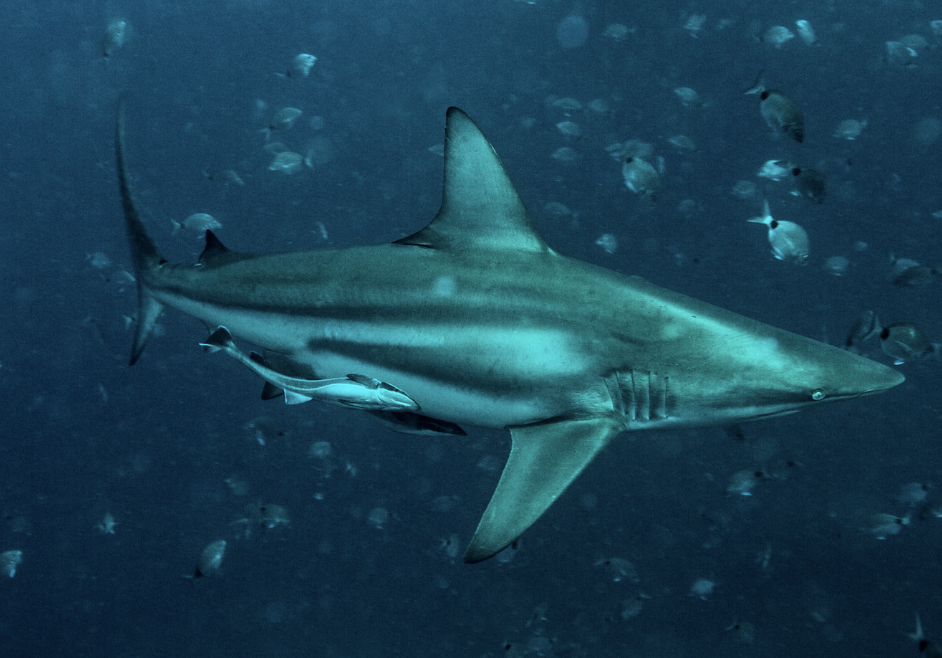 Marine Organisms
Example
How do marine organisms impact my life?
[Speaker Notes: To complete the Frayer model, we will choose from four choices the correct picture, definition, example, and response to the question, “How do marine organisms impact my life?” Select the best response for each question using the information you just learned. As we select responses, we will see how this model looks filled in for the term marine organisms.]
Directions: Choose the correct definition of a marine organism from the choices below.
A
Any living thing that lives in the ocean
B
A natural, large body of water surrounded by land
C
A giant body of saltwater
D
Any living thing
[Speaker Notes: Choose the correct definition of a marine organism from the choices below.]
Directions: Choose the correct definition of a marine organism from the choices below.
A
Any living thing that lives in the ocean
B
A natural, large body of water surrounded by land
C
A giant body of saltwater
D
Any living thing
[Speaker Notes: “Any living thing that lives in the ocean” is correct! This is the definition of a marine organism.]
Picture
Definition
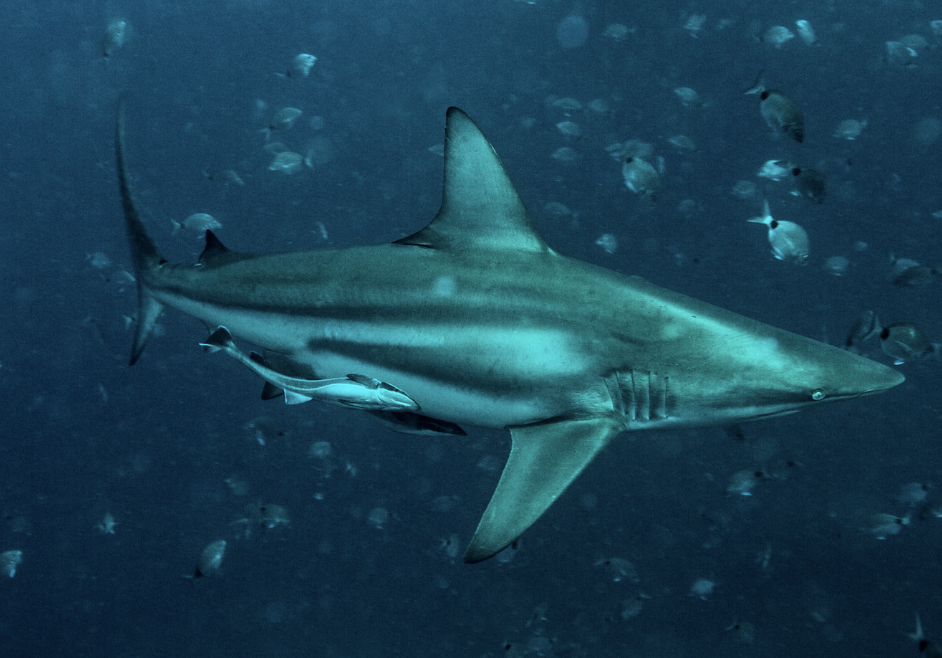 Any living thing that lives in the ocean
Marine Organisms
Example
How do marine organisms impact my life?
[Speaker Notes: Here is the Frayer Model with a picture and the definition filled in for a marine organism: Any living thing that lives in the ocean.]
Directions: Choose the correct example of a marine organism from the choices below.
A
A giraffe
B
A whale
C
A tiger
D
A lizard
[Speaker Notes: Choose the correct example of a marine organism from the choices below.]
Directions: Choose the correct example of a marine organism from the choices below.
A
A giraffe
B
A whale
C
A tiger
D
A lizard
[Speaker Notes: “A whale” is correct! This is an example of a marine organism.]
Picture
Definition
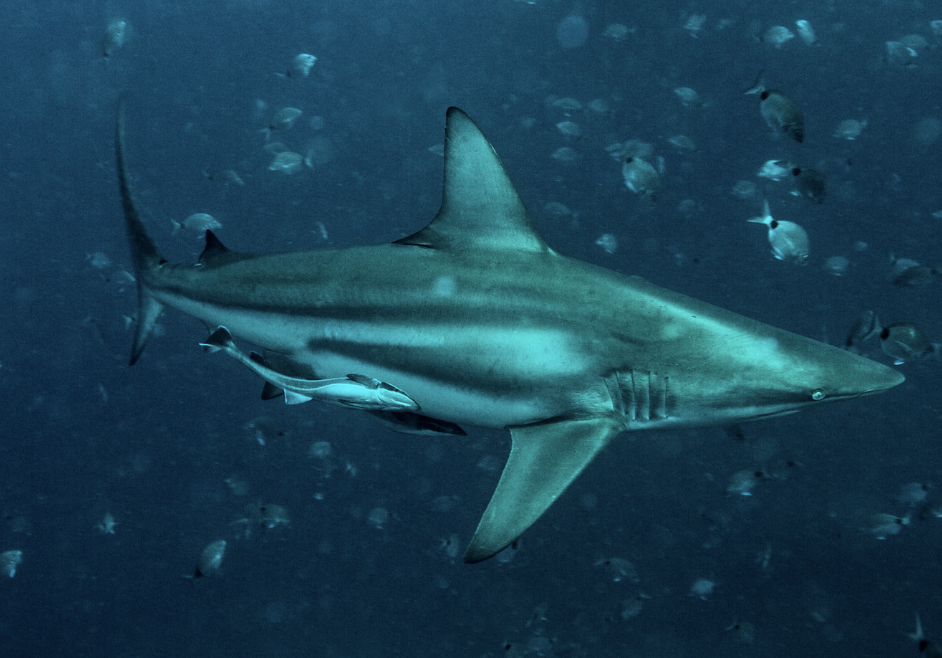 Any living thing that lives in the ocean
Marine Organisms
A whale
Example
How do marine organisms impact my life?
[Speaker Notes: Here is the Frayer Model with a picture, definition, and an example of a marine organism: A whale.]
Directions: Choose the correct response for “How do marine organisms impact my life?” from the choices below.
A
Marine organisms help us to learn how to drive.
B
Marine organisms help make the oxygen we breathe, and they provide a source of food.
C
Marine organisms make the Wi-Fi we use to access the internet
D
Marine organisms help us to learn how to fly airplanes
[Speaker Notes: Choose the one correct response for “how do marine organisms impact my life?” from these four choices.]
Directions: Choose the correct response for “How do marine organisms impact my life?” from the choices below.
A
Marine organisms help us to learn how to drive.
B
Marine organisms help make the oxygen we breathe, and they provide a source of food.
C
Marine organisms make the Wi-Fi we use to access the internet
D
Marine organisms help us to learn how to fly airplanes
[Speaker Notes: “Marine organisms help make the oxygen we breathe, and they provide a source of food.” That is correct! This is an example of how marine organisms impact your life.]
Picture
Definition
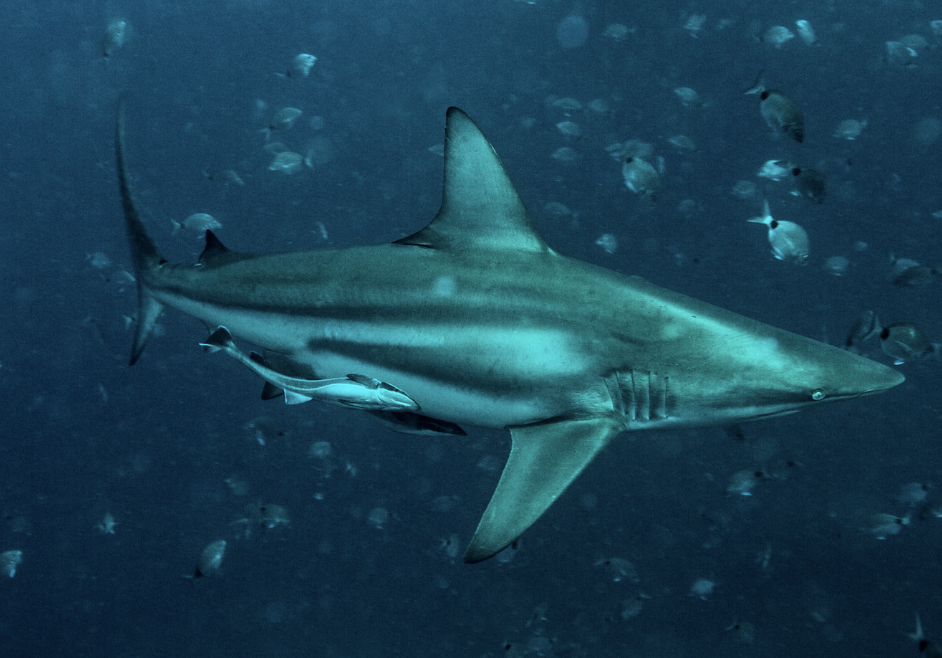 Any living thing that lives in the ocean
Marine Organisms
Marine organisms help make the oxygen we breathe, and they provide a source of food.
A whale
Example
How do marine organisms impact my life?
[Speaker Notes: Here is the Frayer Model with a picture, definition, example, and a correct response to “how do marine organisms impact my life?”: Marine organisms help make the oxygen we breathe, and they provide a source of food.]
Remember!!!
[Speaker Notes: So remember!]
Marine Organisms: any living thing that lives in the ocean
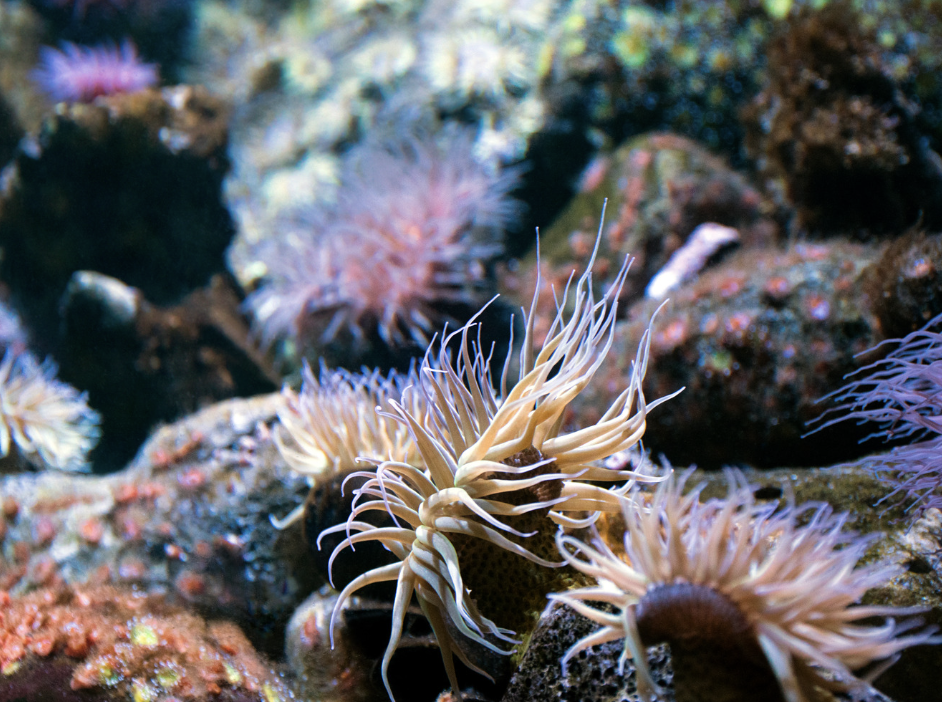 [Speaker Notes: Marine Organisms: any living thing that lives in the ocean]
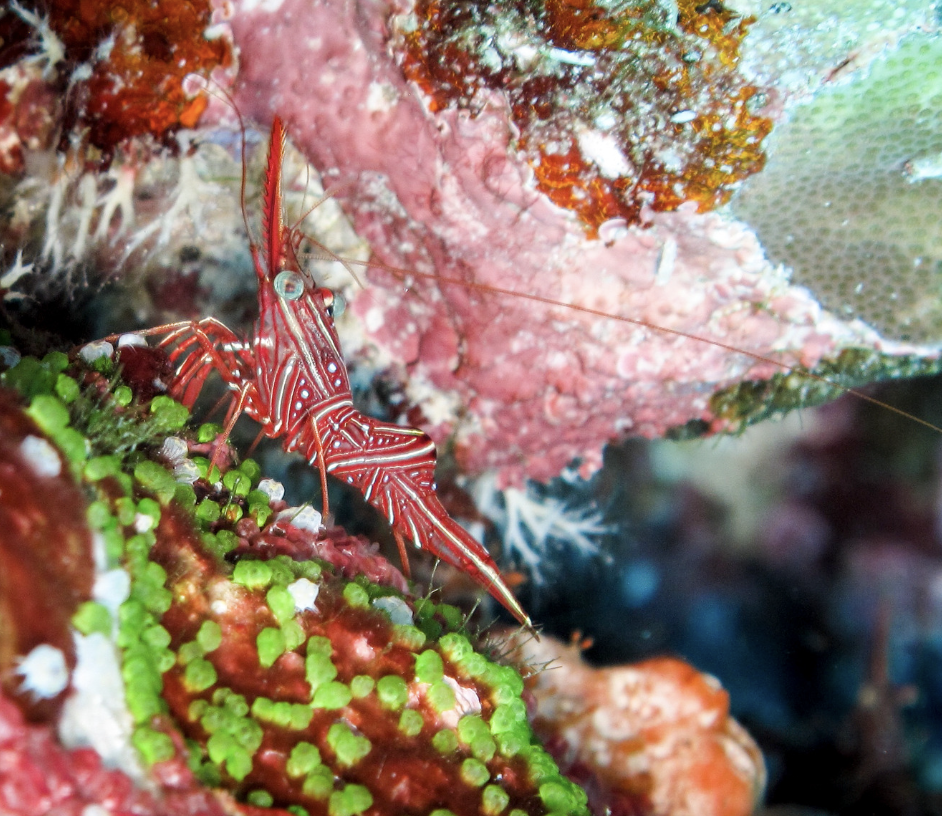 Big Question: How do the variety of marine organisms in the ocean add to the balance of life on Earth?
[Speaker Notes: Our “big question” is: How do the variety of marine organisms in the ocean add to the balance of life on Earth?
Does anyone have any additional examples to share that haven’t been discussed yet?

I love all these thoughtful scientific hypotheses!  Be sure to keep this question and your predictions in mind as we move through these next few lessons, and we’ll continue to revisit it.]
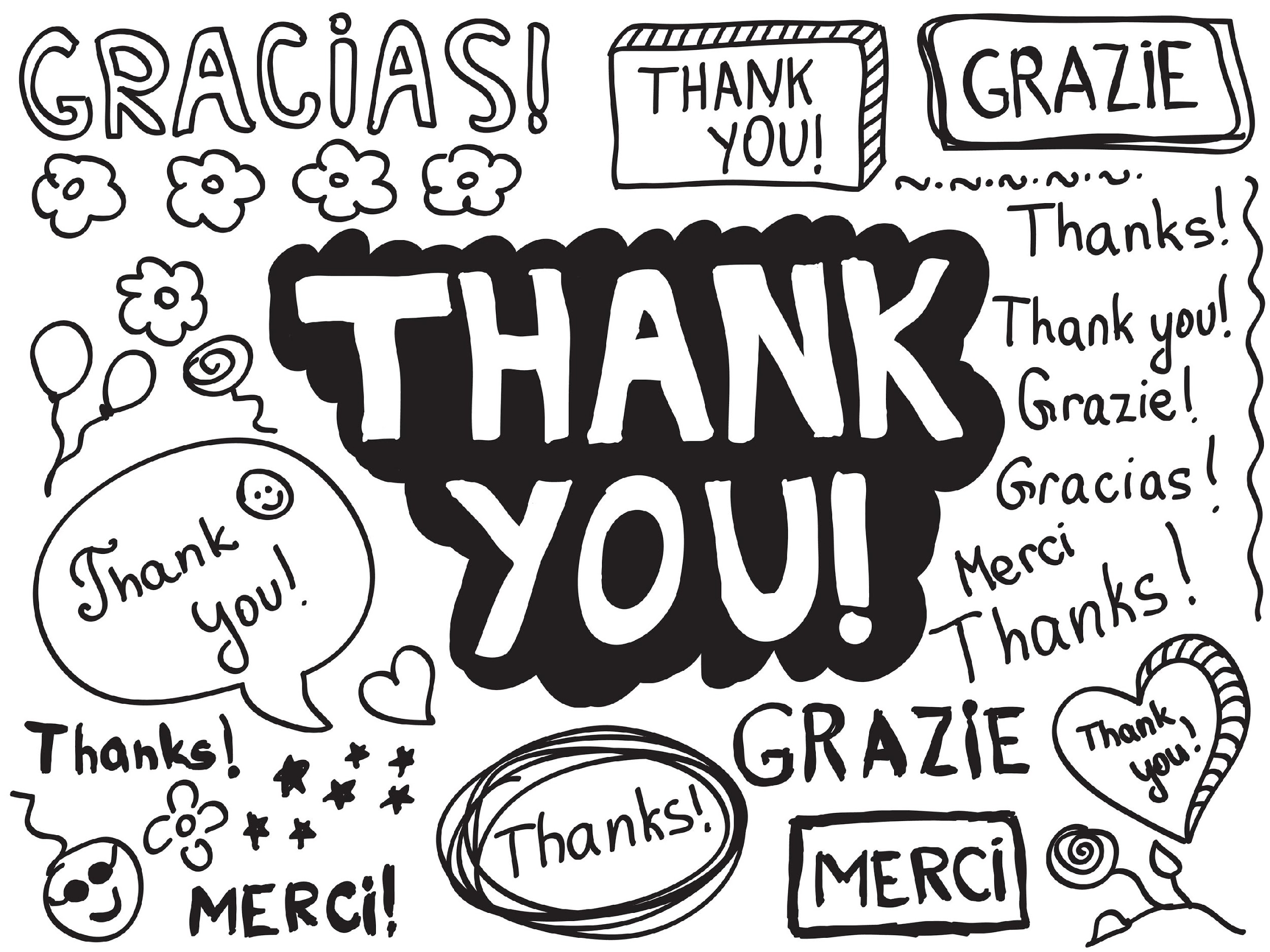 [Speaker Notes: Thanks for watching, and please continue watching CAPs available from this website.]
This Was Created With Resources From:
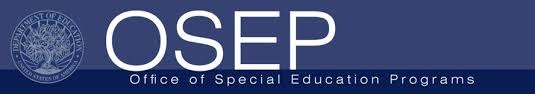 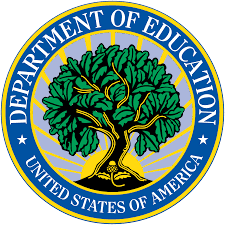 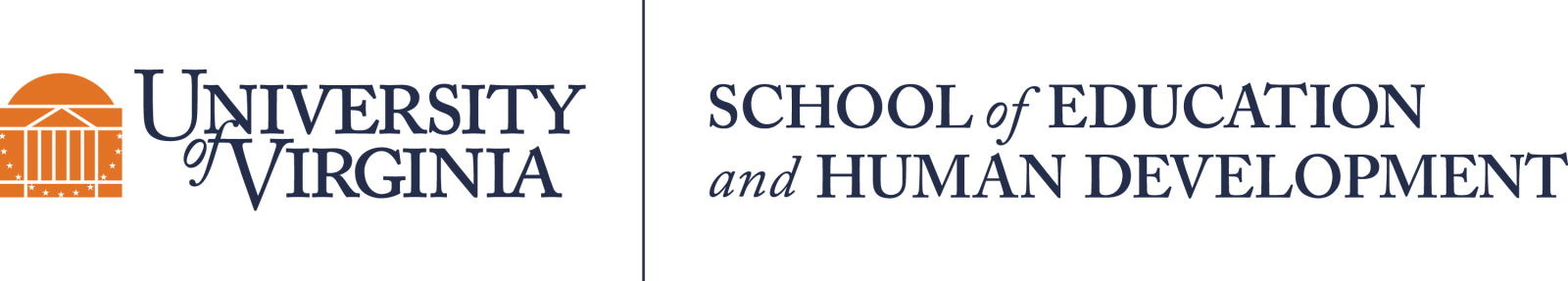 Questions or Comments

 Michael Kennedy, Ph.D.          MKennedy@Virginia.edu 
Rachel L Kunemund, Ph.D.	             rk8vm@virginia.edu